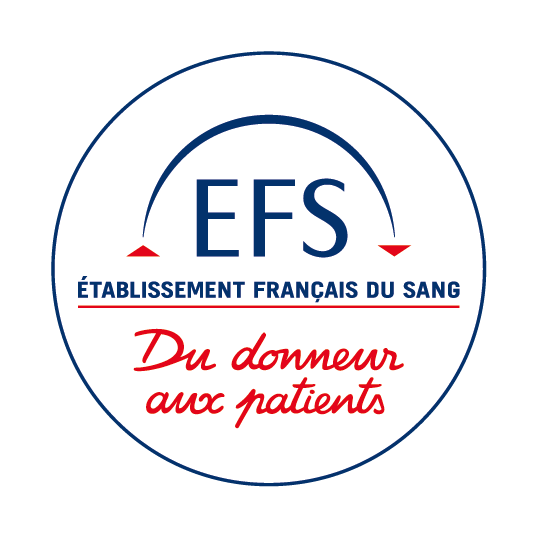 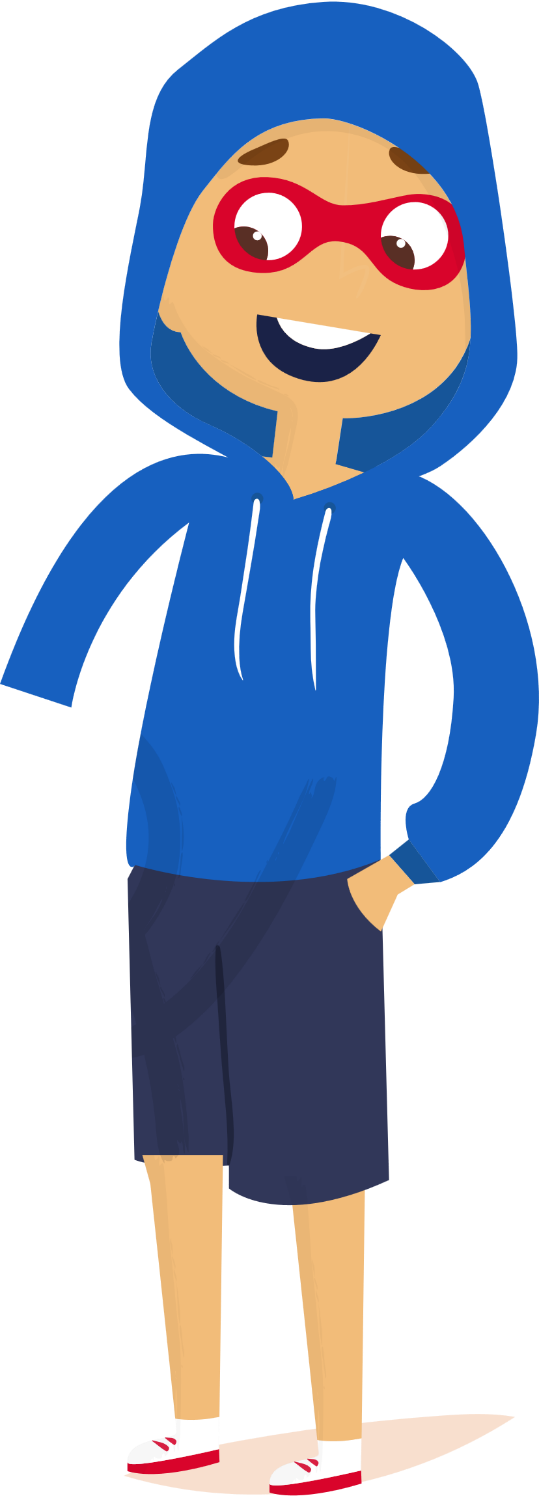 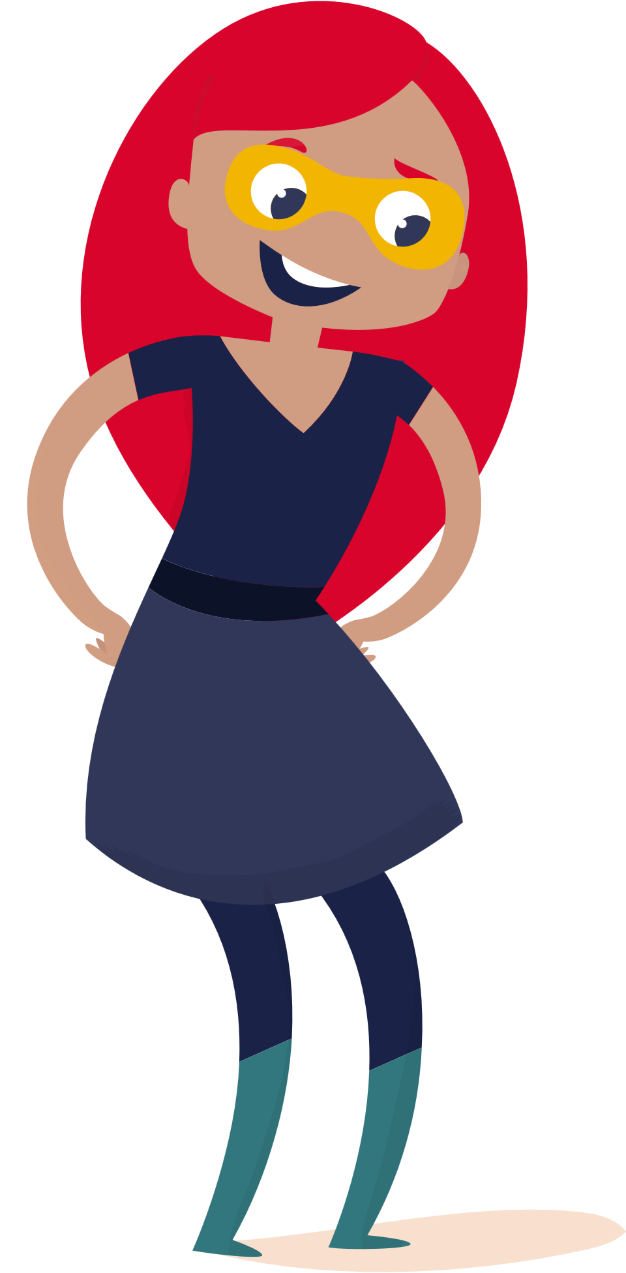 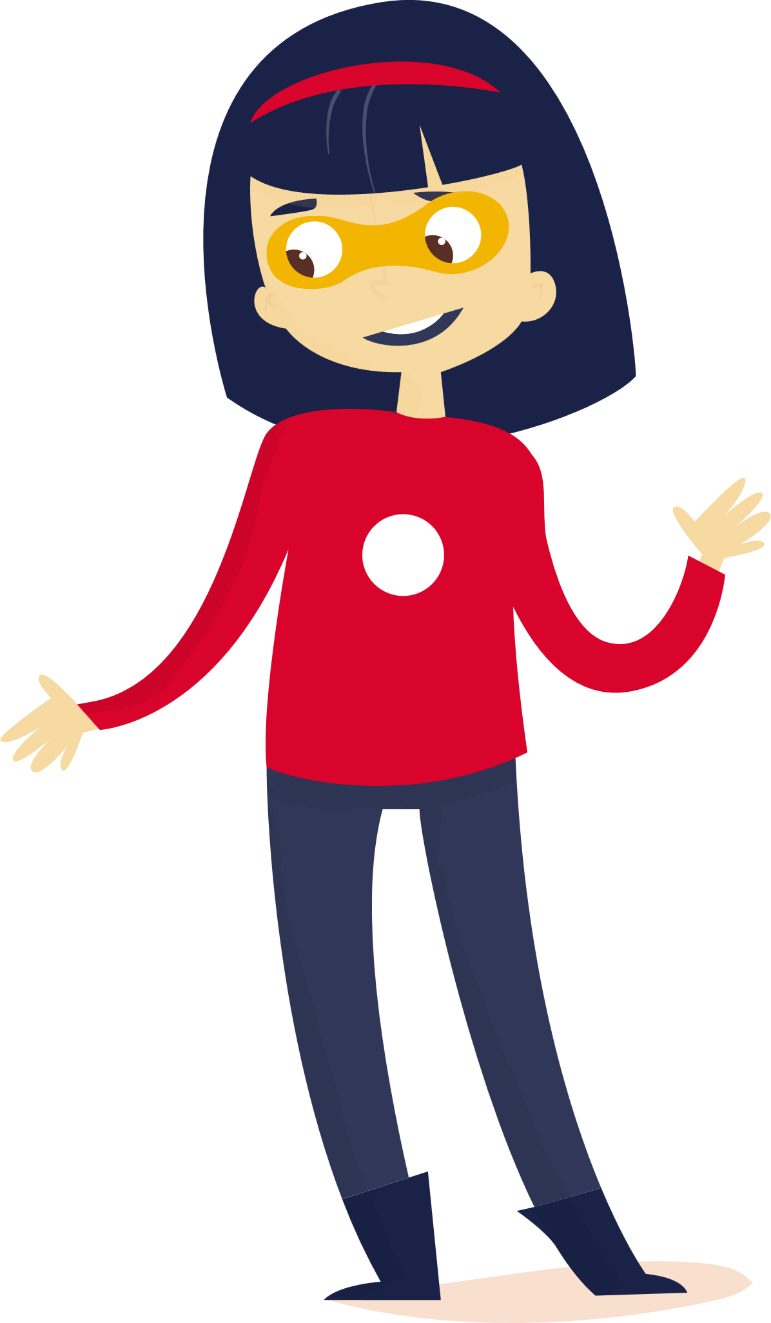 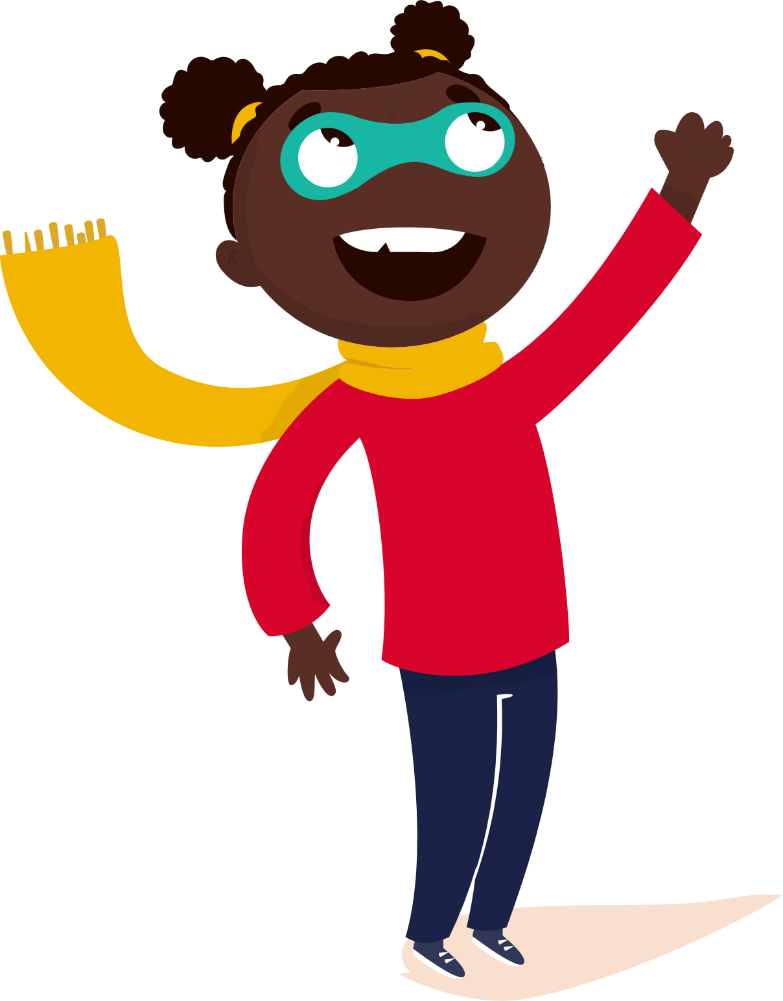 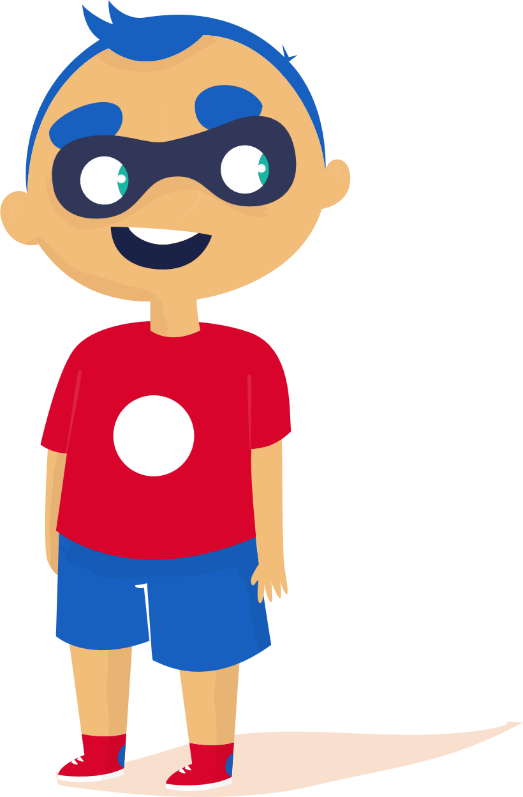 Niveau 2 (CM1-CM2)
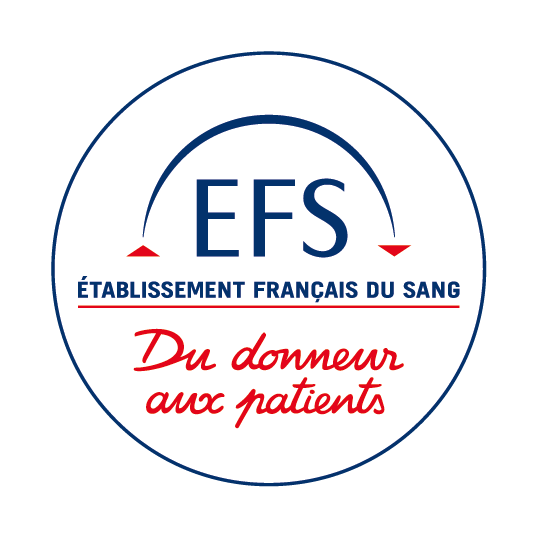 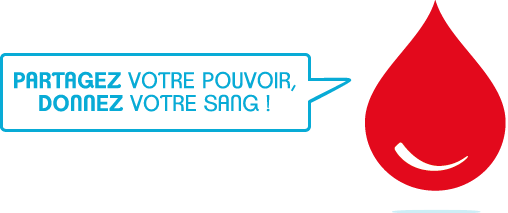 Niveau 2 (CM1-CM2)
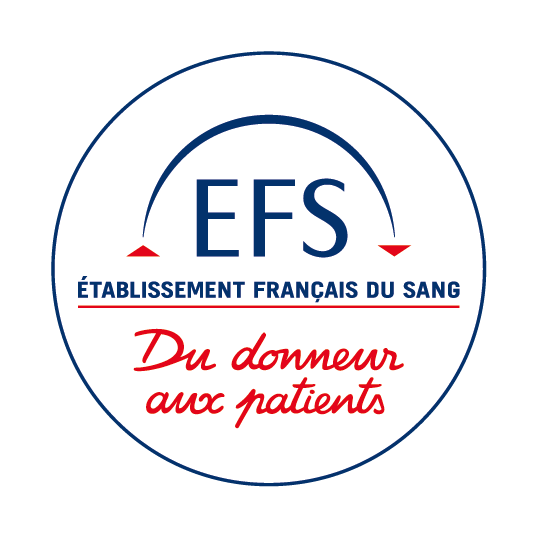 Un don, c’est donner quelque chosegratuitement, sans attendre d’argent en retour.
C’est comme un cadeau. C’est vouloir être généreux.
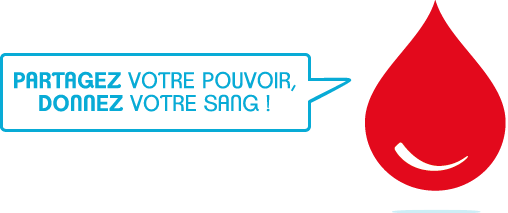 Niveau 2 (CM1-CM2)
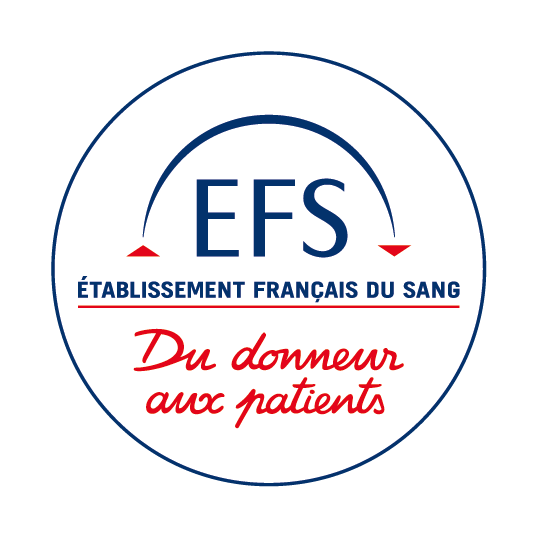 Le sang, c’est le liquide rouge qui coule dans les veines et les artères. Pulsé par le cœur et circulant dans les vaisseaux à travers l’organisme, le sang transporte l'oxygène, les nutriments (apportés par ce que l'on mange), les anticorps (qui nous protègent des infections) et plusieurs sortes de globules qui permettent de nourrir, défendre et nettoyer tous les organes de notre corps.
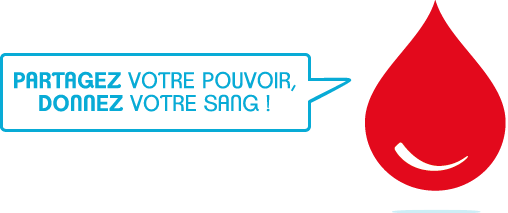 Niveau 2 (CM1-CM2)
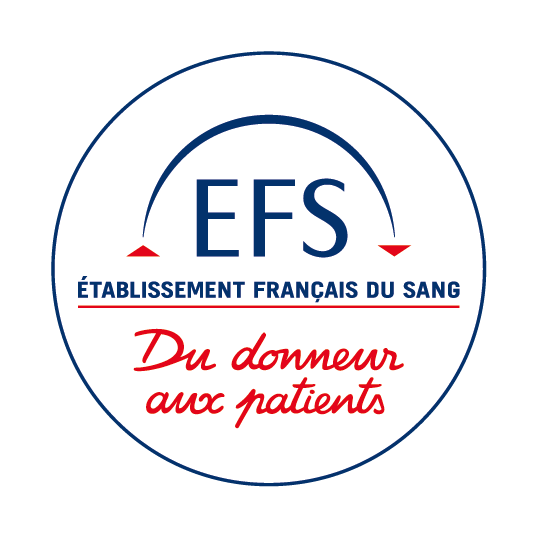 Le sang protège contre les virus et les bactéries qui provoquent des maladies. 
Il est nécessaire pour vivre !
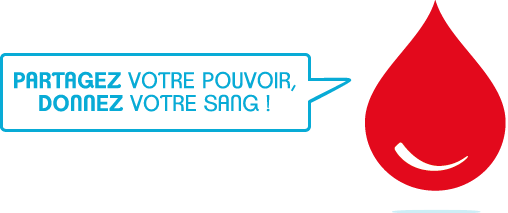 Niveau 2 (CM1-CM2)
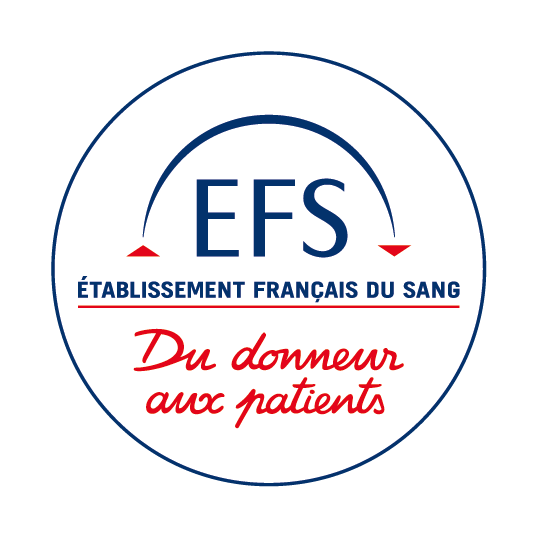 Le don de sang, c’est quand une personne offre un petitpeu de son sang pour soigner des personnes malades.
En effet, certaines personnes, des enfants aussi, ont des maladies graves.Souvent, ces maladies les empêchent d’avoir une vie comme les personnes qui sont en bonne santé. Pour les soigner, il faut leur donner le sang d’une personne qui n’est pas malade.On appelle ça la transfusion. Elle leur permet de continuer à vivre une vie normale.
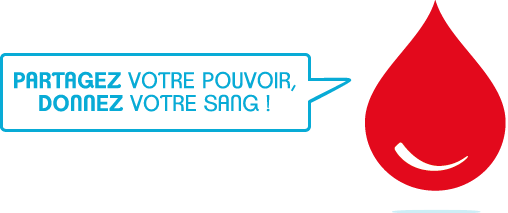 Niveau 2 (CM1-CM2)
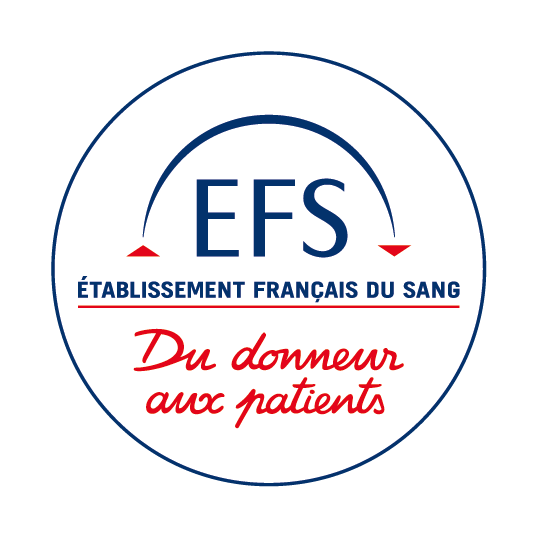 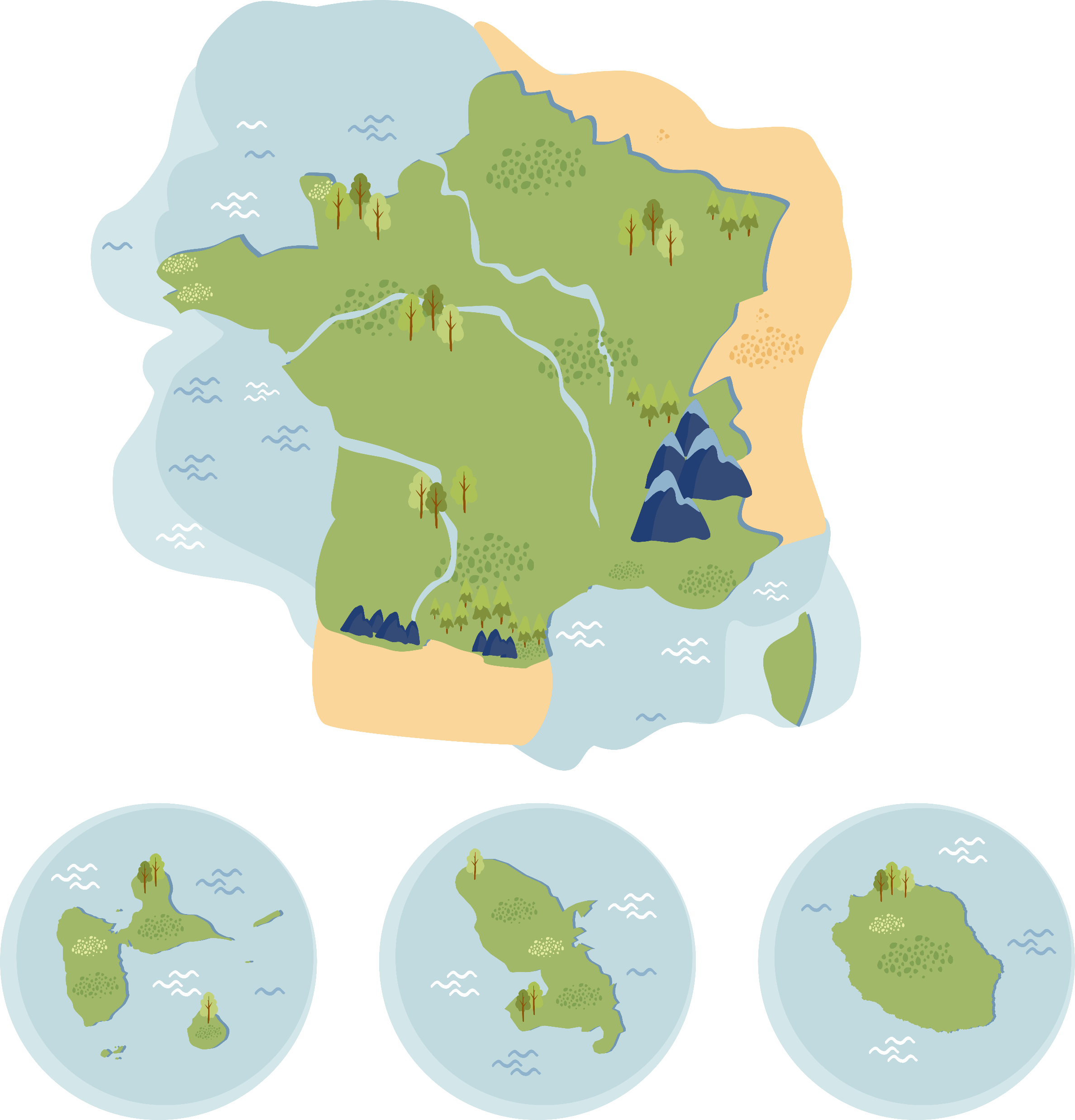 En France, l’établissementqui s’occupe des dons de sang est
l’Établissement français du sang.
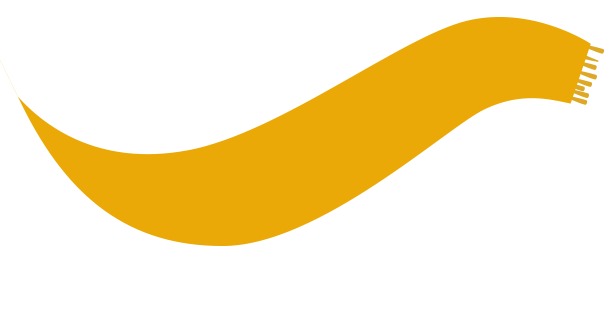 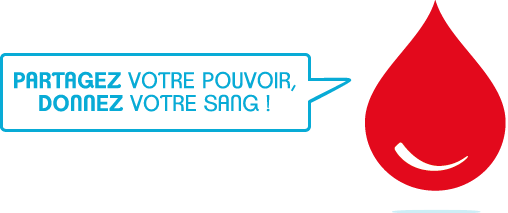 Niveau 2 (CM1-CM2)
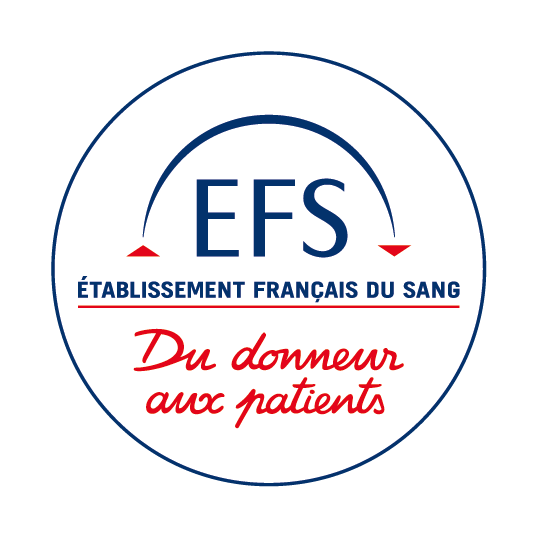 Des personnes viennent apporter leur aide pour cette mission.
On les appelle les « bénévoles ».
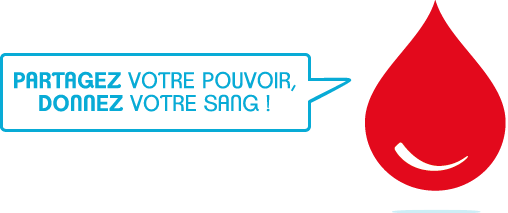 Niveau 2 (CM1-CM2)
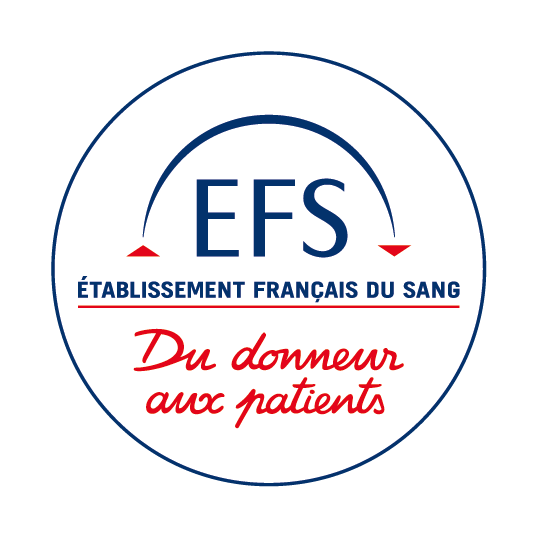 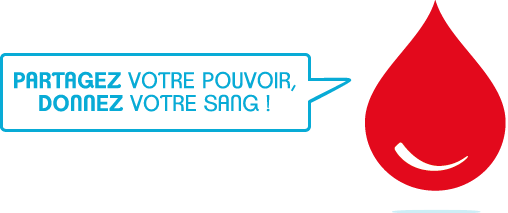 Niveau 2 (CM1-CM2)
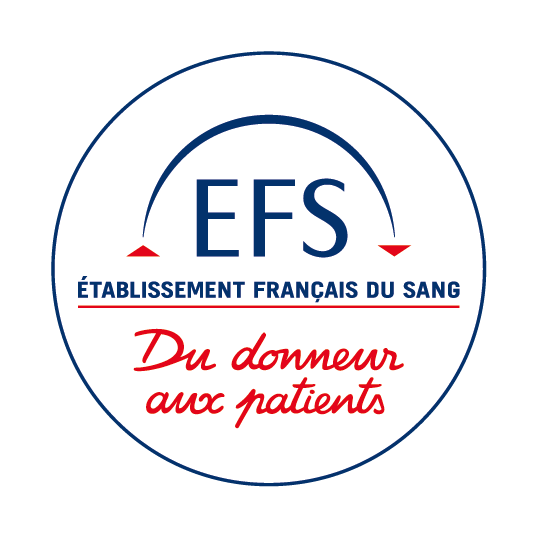 Le sang est constitué de 4 composants différents.
Le plasma 
transporte les globules,les plaquettes, les nutriments, l'oxygène et les anticorps
Les plaquettes 
Ce sont elles qui guérissentles blessures, permettent d’arrêterles saignements.
Les globules rouges 
Ils donnent la couleur rouge au sang et transportent l’oxygène.
Les globules blancs
Ce sont eux qui défendent notre organisme contre les bactéries,virus, parasites etc.
MIS DE CÔTÉ
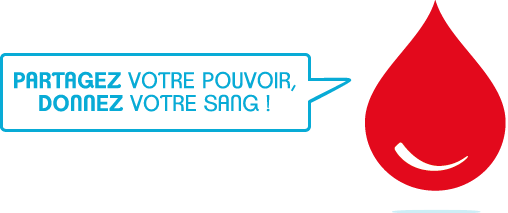 Niveau 2 (CM1-CM2)
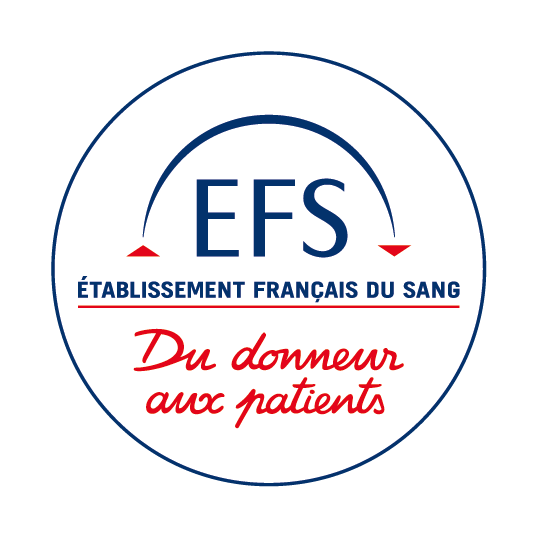 Les cellules du sang peuventêtre malades, ou détruites pardes traitements (par exemple la chimiothérapie en cas de cancer).
On peut aussi perdre son sang en cas d'hémorragie importante.
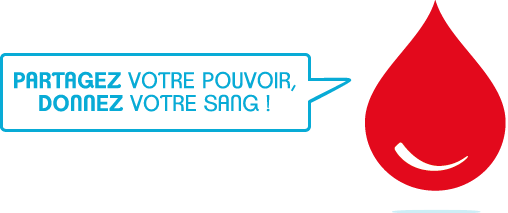 Niveau 2 (CM1-CM2)
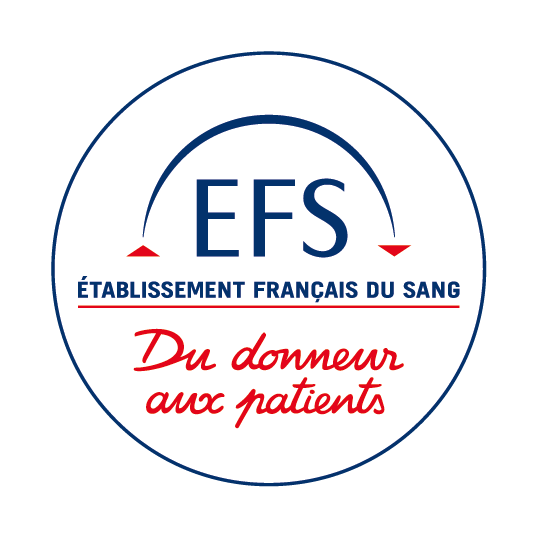 Chaque composant du sang soigne un problème différent.
Quand on a mal à la tête, on peut prendreun médicament : du paracétamol par exemple. 
En fait, c’est un peu pareil avec les différents composants du sang.
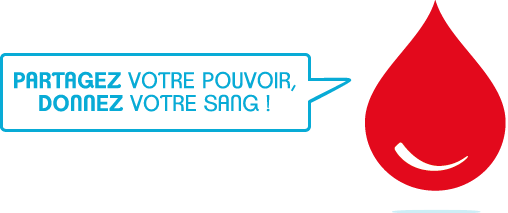 Niveau 2 (CM1-CM2)
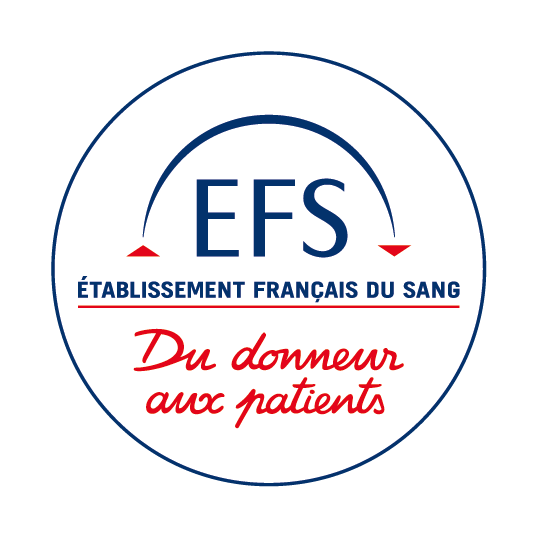 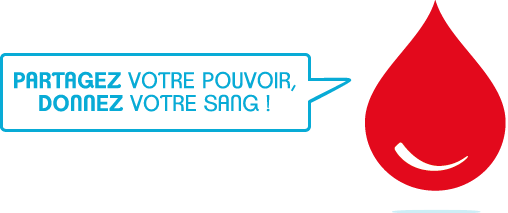 Niveau 2 (CM1-CM2)
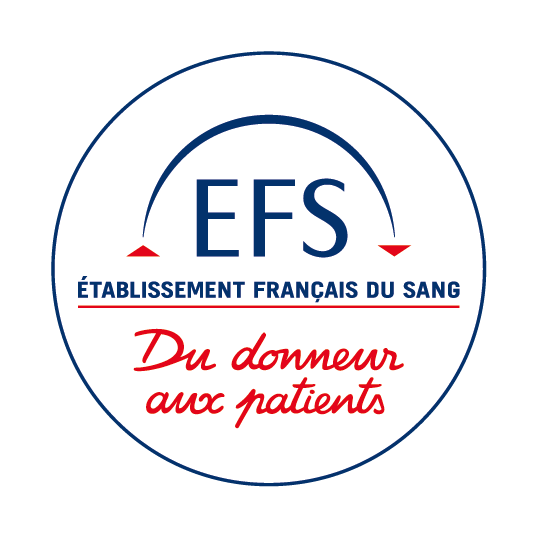 Tout le monde peut avoir besoinde don de sang. Oui, tout le monde.

En France, on soigne tous les ans1 million de personnes grâce au don de sang. 

Vous vous rendez compte ?
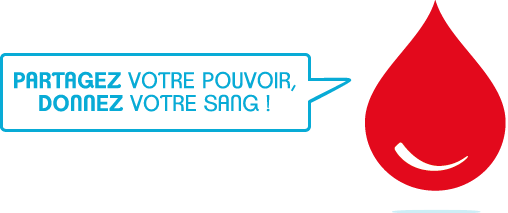 Niveau 2 (CM1-CM2)
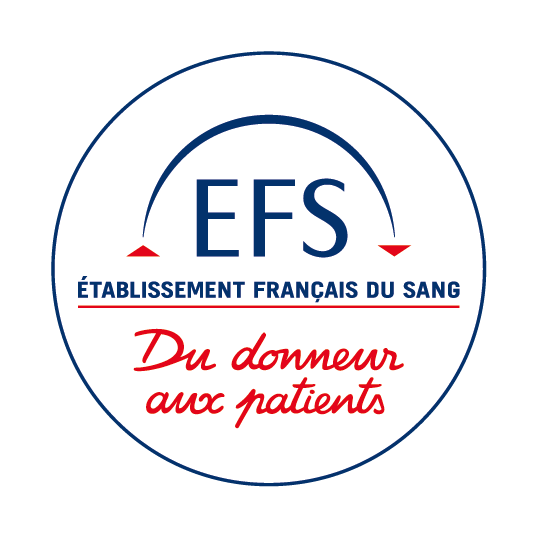 Voici des exemplesde personnes soignées grâceau don de sang
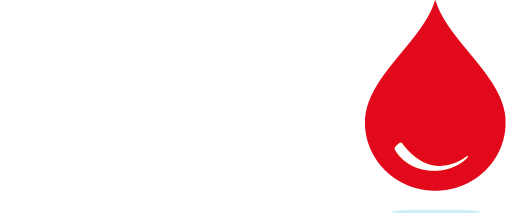 Niveau 2 (CM1-CM2)
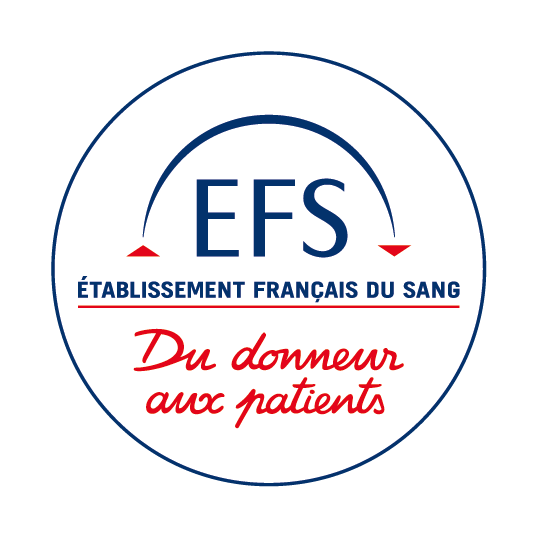 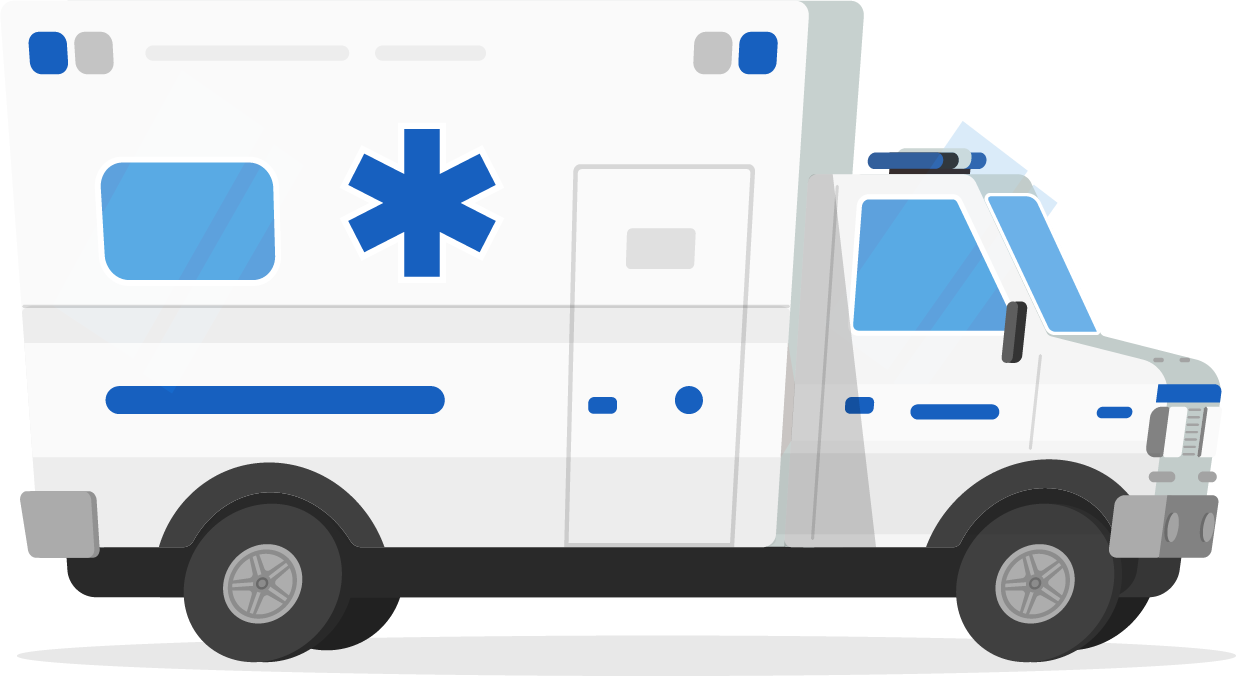 travaille dans une boulangerie. Il s’y rend en moto.Sur le chemin pour aller au travail, il est tombé.C’était une grosse chute ! Il s’est fait très mal et a saigné. On a dû lui donner du sang pour le soigner. Les médecins lui font donc une transfusion de globules rouges pour remplacer le sang qu’il a perdu.
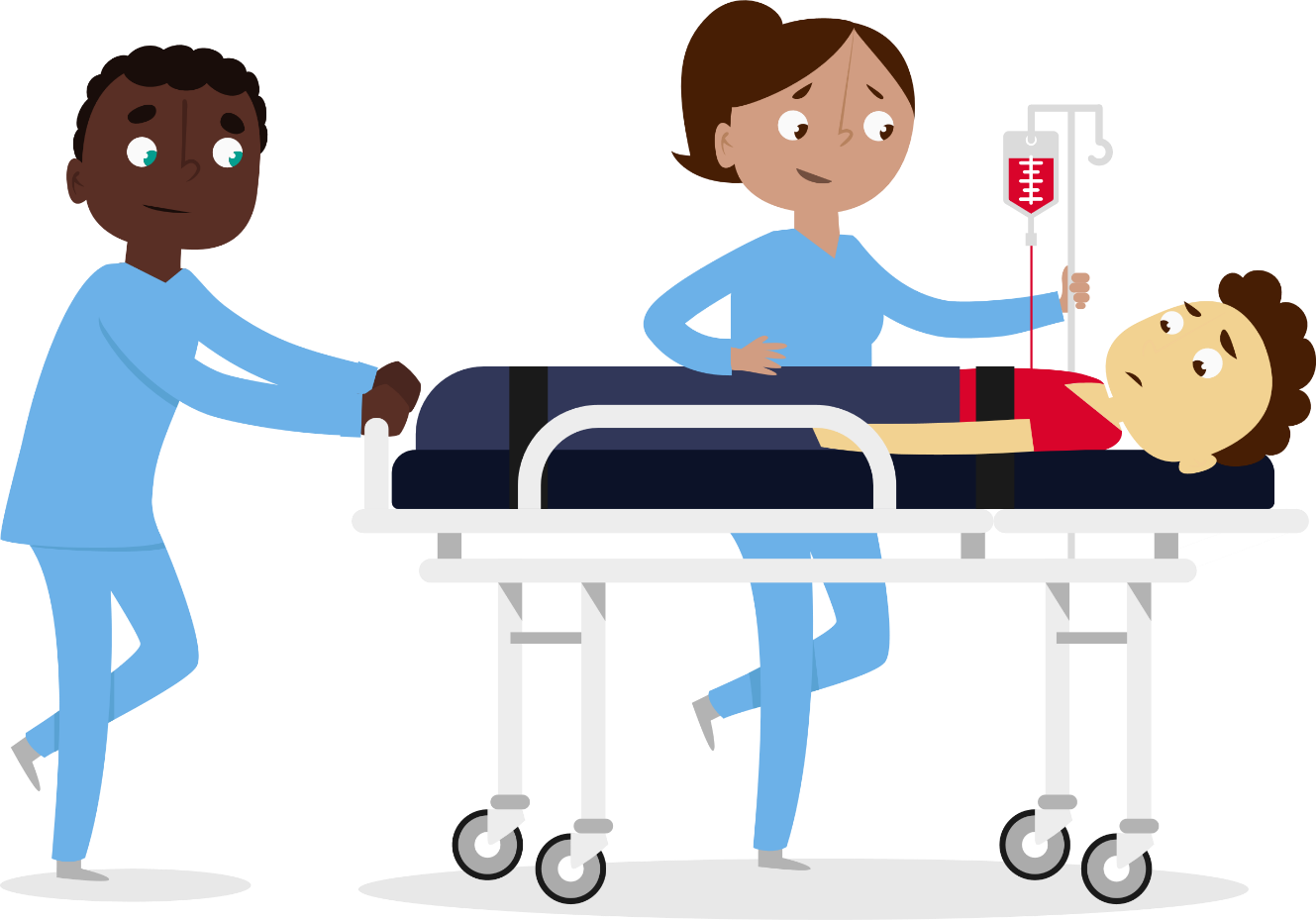 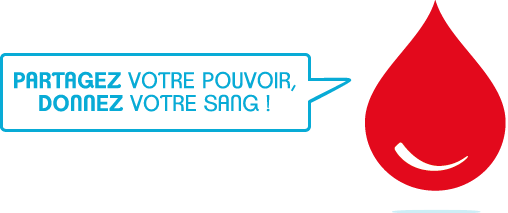 Niveau 2 (CM1-CM2)
[Speaker Notes: Ajouter casque de moto par terre ?]
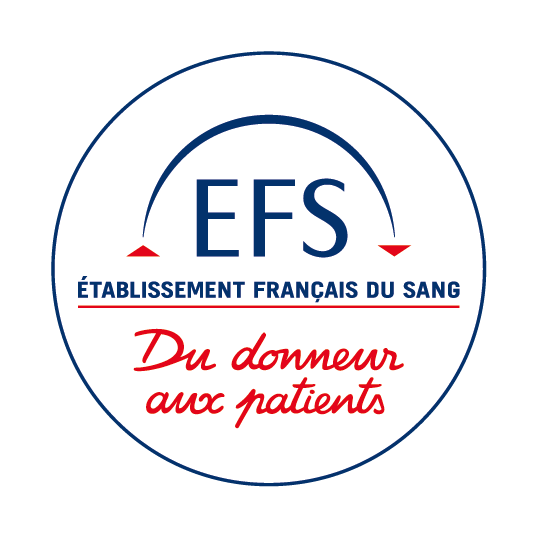 est une petite fille de 8 ans. Il y a 2 mois, elle a appris une mauvaise nouvelle. Elle a une leucémie. C’est une maladie grave qui affecte son sang et la rend très faible. Pour guérir, Alba doit aller à l’hôpital souventet recevoir des médicaments très puissants qui l’affaiblissent.

Pour la soigner, les médecins lui font des transfusions de plaquettes régulièrement.
=
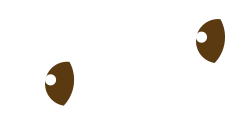 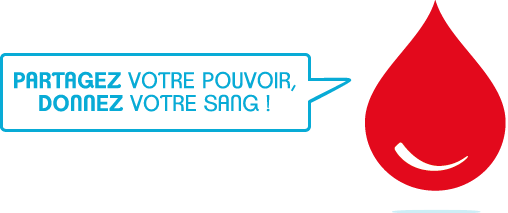 Niveau 2 (CM1-CM2)
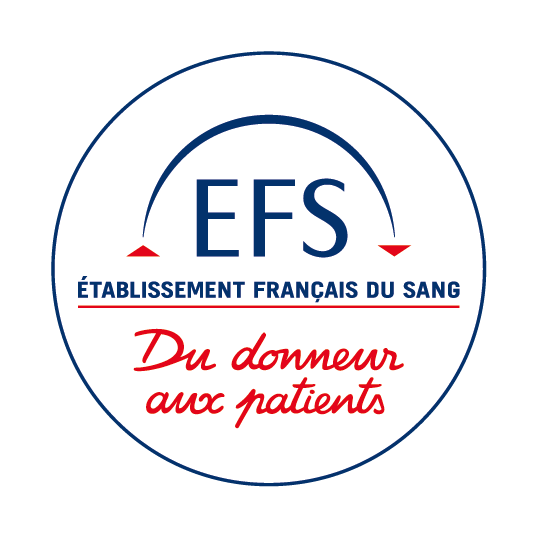 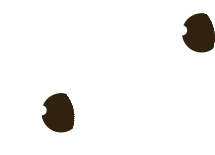 a 12 ans. Depuis sa naissance, il a une maladie qui s’appelle la drépanocytose. C’est une maladie du sang. Il est souvent très fatigué et a mal.

Pour se soigner, il doit se rendre plusieurs fois par an à l’hôpital pour recevoir du sang par transfusion, issu de personnes en bonne santé. Ça lui permet de se sentir mieux et de continuer à vivre.
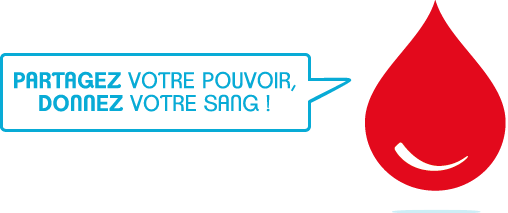 Niveau 1 (CP-CE1-CE2)
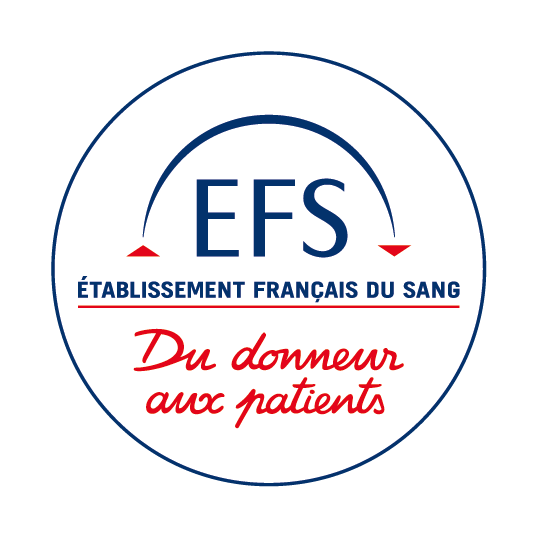 Si les gens n’allaient pas donner leur sang,il serait impossible de soigner tous les malades. C’est pourquoi le don de sang est très important.

Évidemment, tous les problèmes de santé ne nécessitent pas de transfusion. C’est uniquement quand il s’agit de cas graves.
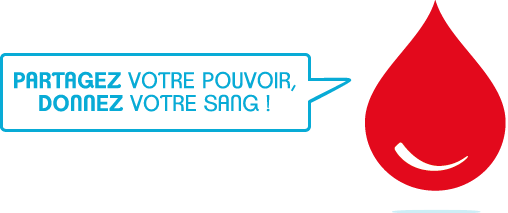 Niveau 2 (CM1-CM2)
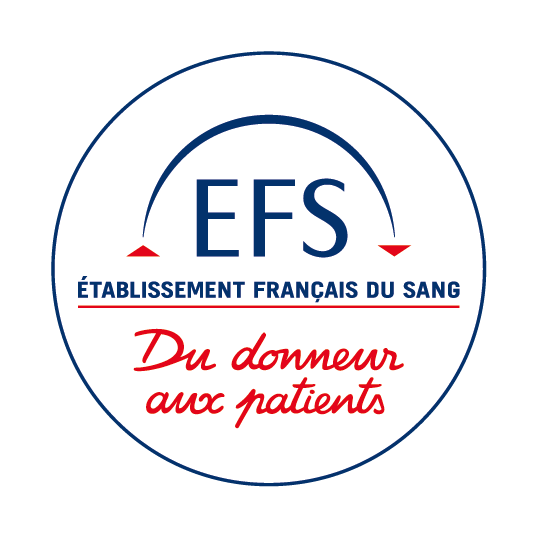 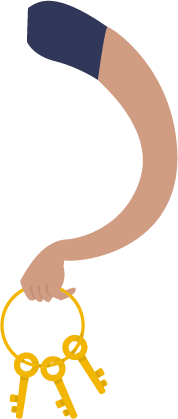 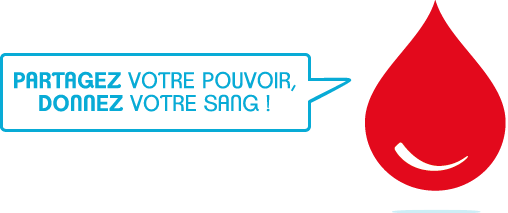 Niveau 2 (CM1-CM2)
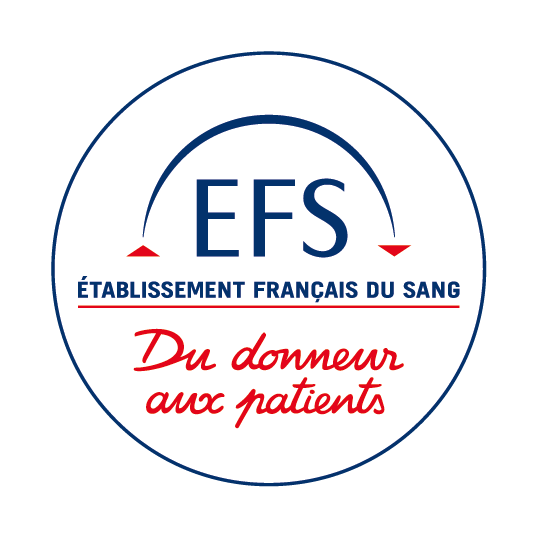 En France, pour soigner tous les malades, il faut que
10 000 personnes viennent donner du sang chaque jour.

10 000 personnes, c’est égal à environ 400 classes comme la vôtre.Vous imaginez ?
 
Et rappelez-vous : il y a beaucoup de malades qui ont besoin de sang,1 million par an.
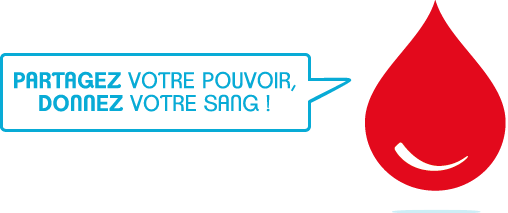 Niveau 2 (CM1-CM2)
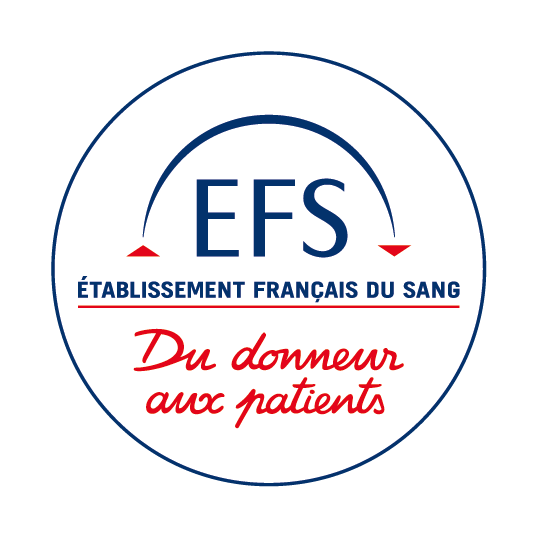 Un don de sang ne dure qu’1 heure.
Grâce à toutes les bonnes chosesqu’il y a dans le sang, on peut sauverla vie de 3 personnes différentes !
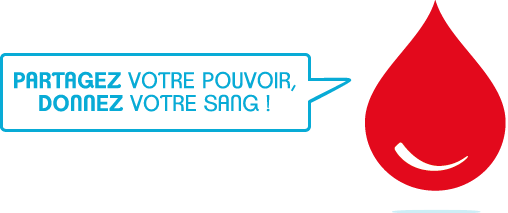 Niveau 2 (CM1-CM2)
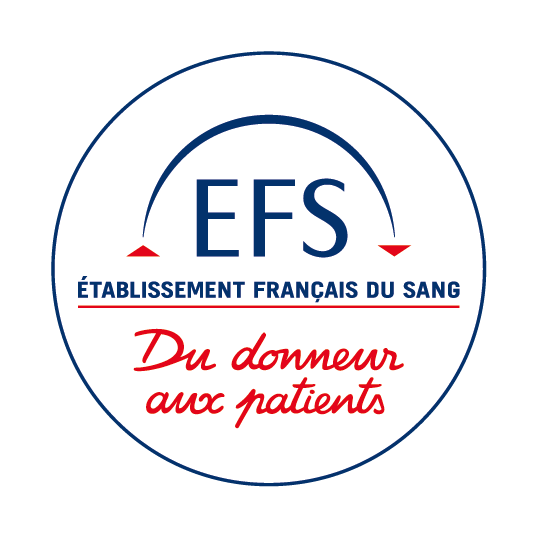 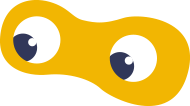 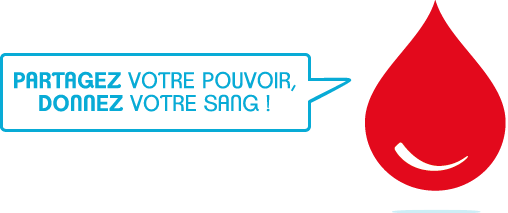 Niveau 2 (CM1-CM2)
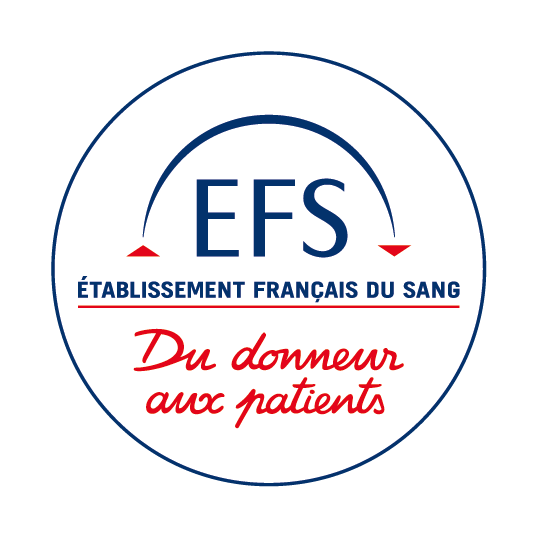 Pour pouvoir donner son sang,il faut être un ou une adulte en bonne santé. On peut commencer à partir de 18 ans et continuer jusqu’à 70 ans maximum.
Et les enfants alors ? 

Ils ne peuvent pas donner leur sang…Pour le moment, vous êtes encore trop jeunes !

Mais autour de vous, dans votre entourage,des adultes peuvent le faire. Qui à votre avis ?
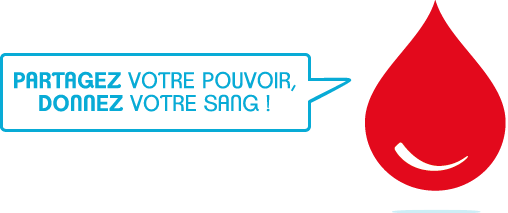 Niveau 2 (CM1-CM2)
[Speaker Notes: suggérer que la femme est une donneur en lui ajoutant un bandage blanc autour de son coude]
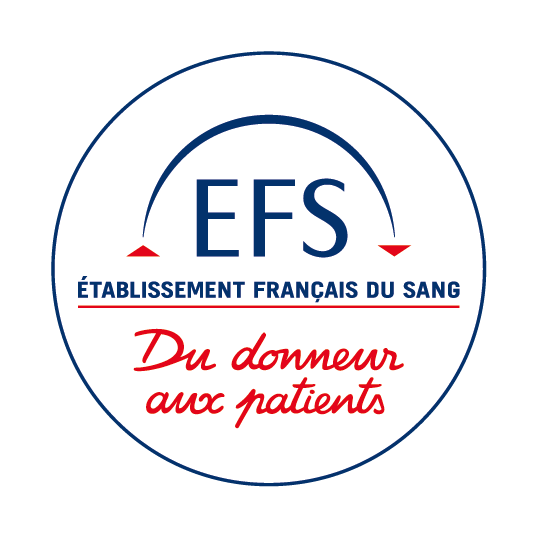 Par exemple, si un adulte est lui-même malade,s’il a pris des antibiotiques récemment, ou s’ils’est fait opérer il n’y a pas longtemps, il ne peutpas donner son sang.
 
On ne peut pas non plus faire de don de sang toutde suite si on a voyagé au cours des 4 derniers moisdans des pays où circulent des maladies.
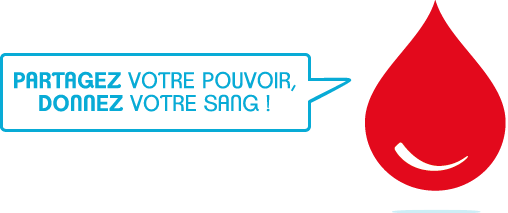 Niveau 2 (CM1-CM2)
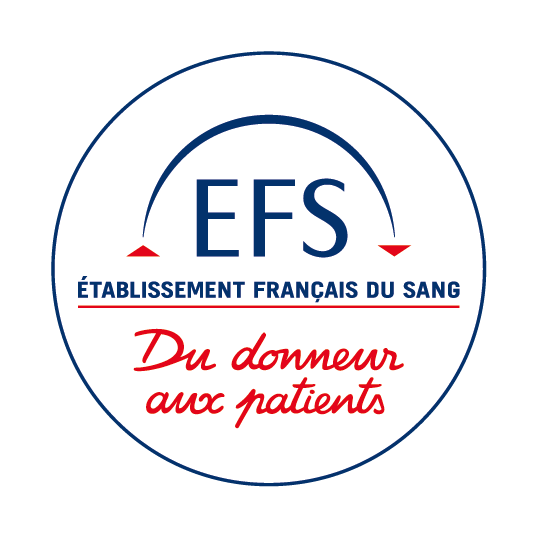 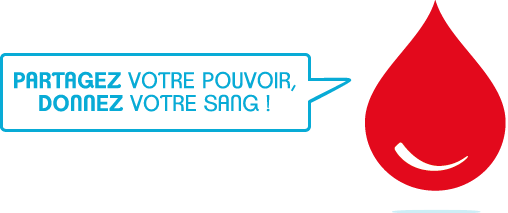 Niveau 2 (CM1-CM2)
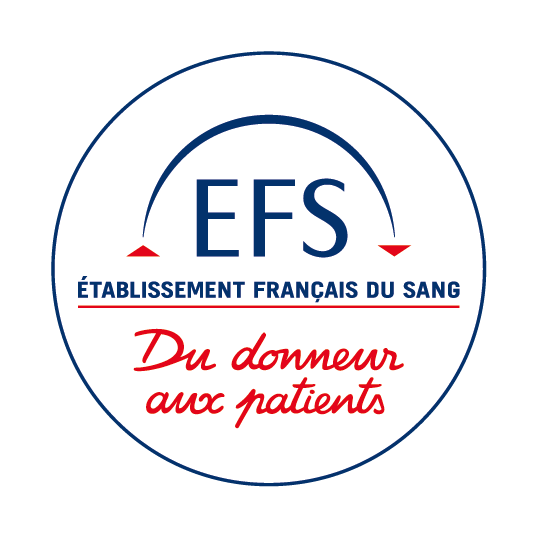 Voici Paul.
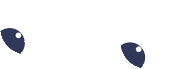 C’est un jeune homme de 35 ans.Il est fleuriste. Il a décidé d’aller donner son sang pendant sa pause déjeuner.Il sait que c’est simple et rapide.
Où aller ?
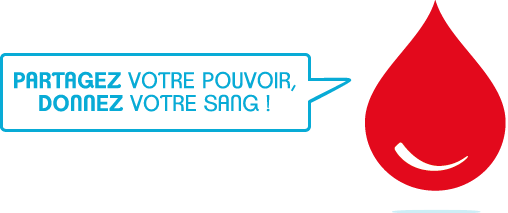 Niveau 2 (CM1-CM2)
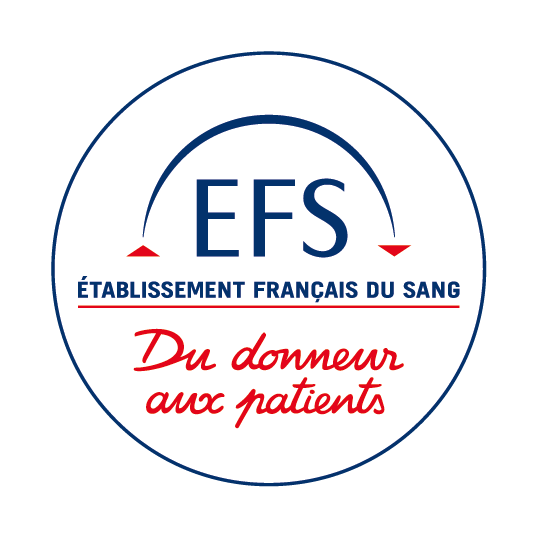 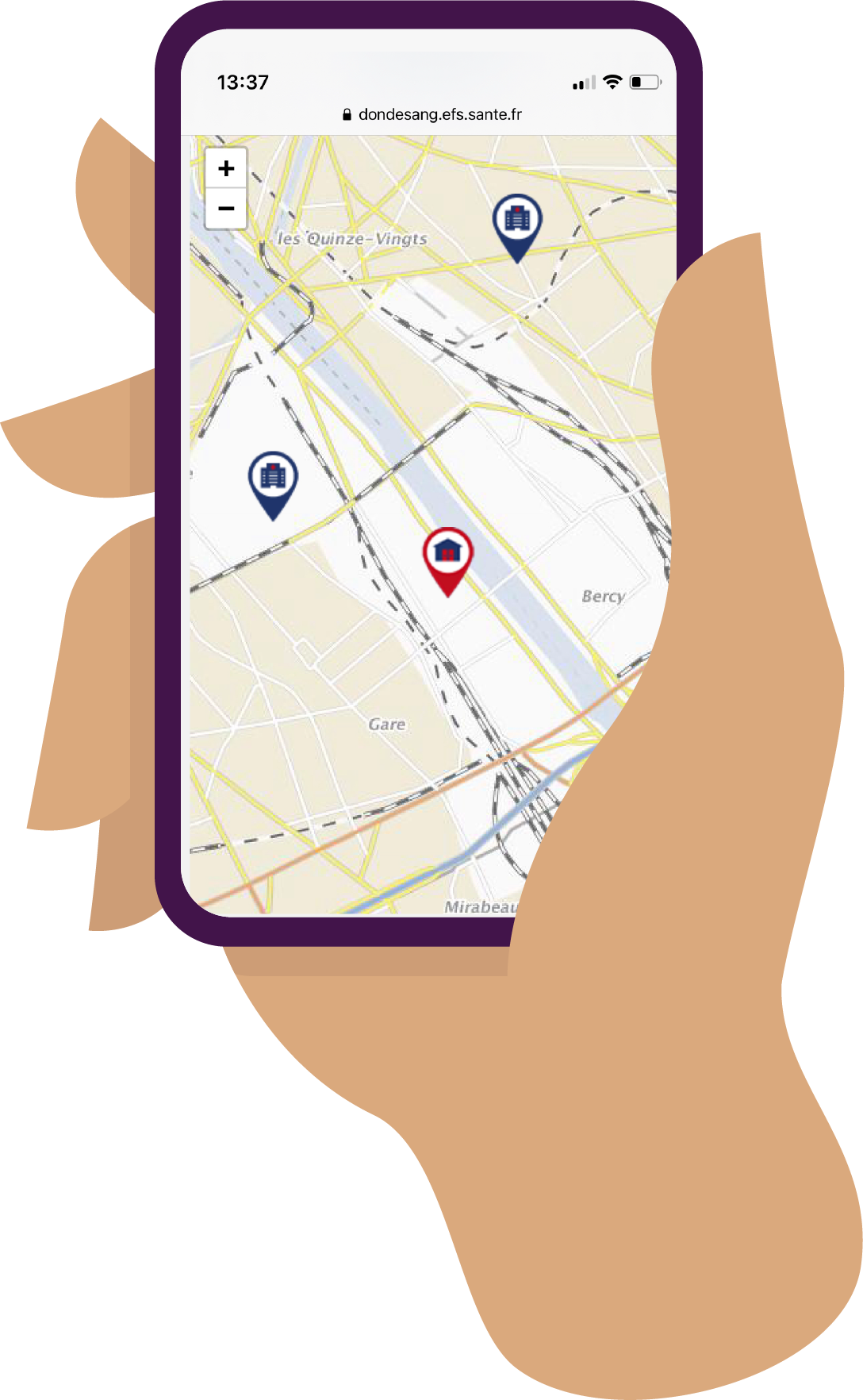 Si un adulte veut donner son sang, il doitse rendre à une « collecte de sang ».

Il suffit d’aller sur internet pour en trouver une proche de chez soi.
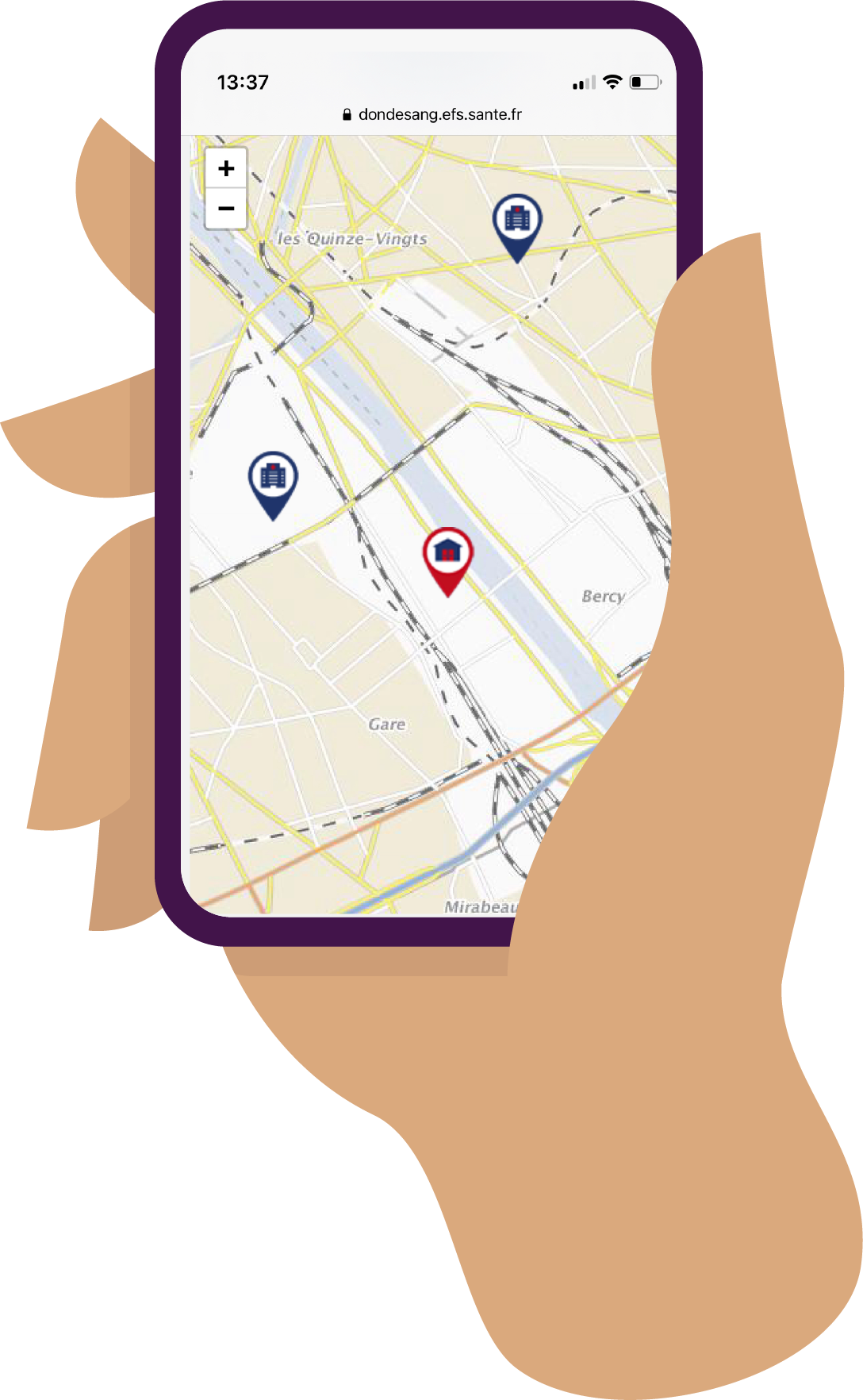 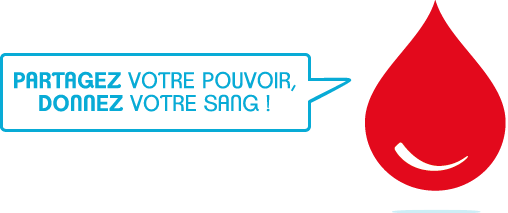 Niveau 2 (CM1-CM2)
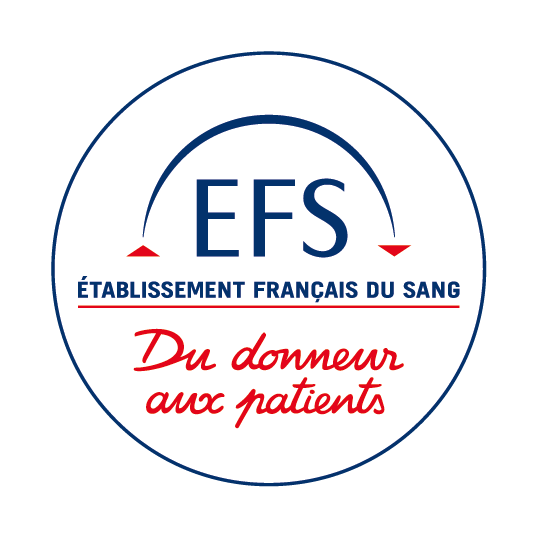 Comment ça marche ?
ÉTAPE 1 
Pour commencer, Paul rencontre plusieurs personnes (médecin, infirmier•e, etc.) qui lui posent des questions pour être sûres qu’il est en bonne santé et assez en forme pour donner son sang.
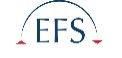 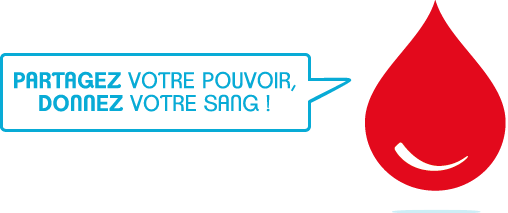 Niveau 2 (CM1-CM2)
[Speaker Notes: Remplacer docteur par une femme]
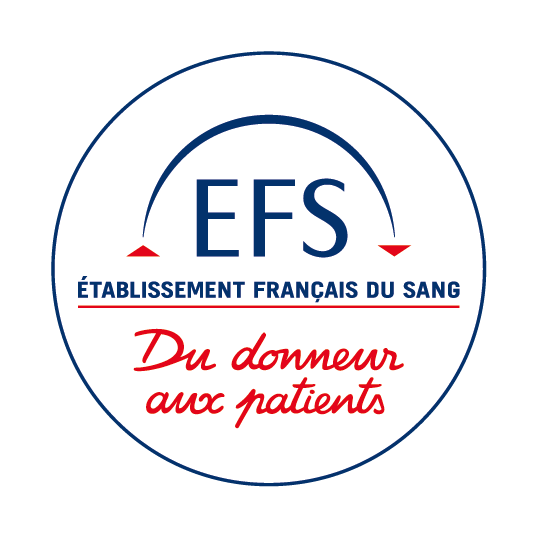 Comment ça marche ?
ÉTAPE 2 
Tout est bon ! Paul peut alors s’installer sur un fauteuil. Là, un ou une infirmière s’occupe de récupérer un petit peu de son sang. Ça ne fait pas mal du tout !
La preuve, pendant qu’il donnait son sang, Paula téléphoné et a même discuté avec la personne assise à côté de lui !
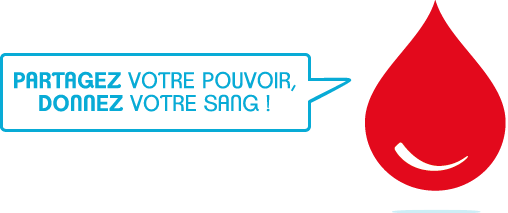 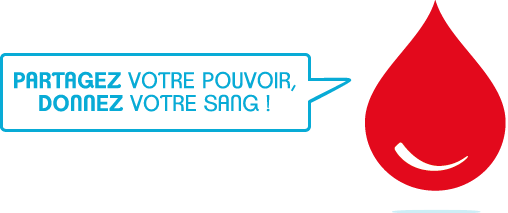 Niveau 2 (CM1-CM2)
[Speaker Notes: Allonger les jambes de donneurs  (les donneurs sont allongés pendant un don de sang = voir photo en PJ)]
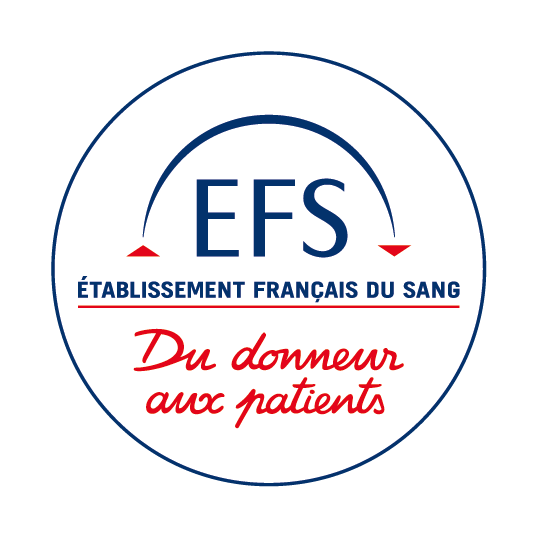 Comment ça marche ?
ÉTAPE 3 
Quand c’est terminé, Paul va dans une autre salle pour manger. Il y a des gâteaux, des jus de fruits et plein d’autres choses. 
Et ensuite, il repart travailler. Il pourra revenir dans quelques mois faire un autre don s’il en a envie.
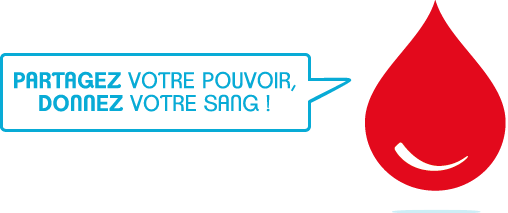 Niveau 2 (CM1-CM2)
[Speaker Notes: Paul doit être assis pendant la collation et si possible plutôt en train de boire que de manger]
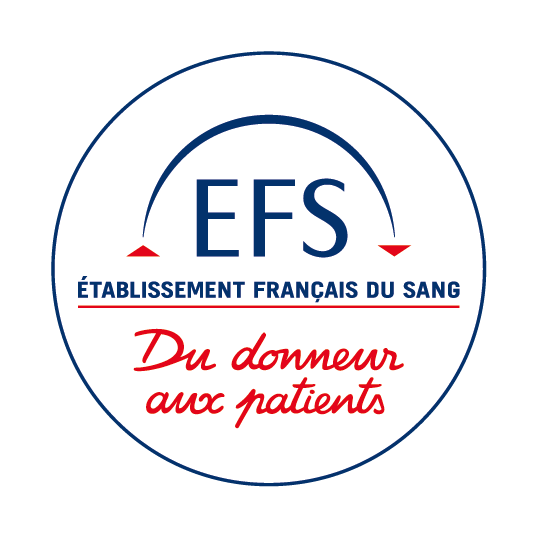 Vous voyez, c’est facile !
Et grâce à lui, 3 malades vont pouvoir être soignés.
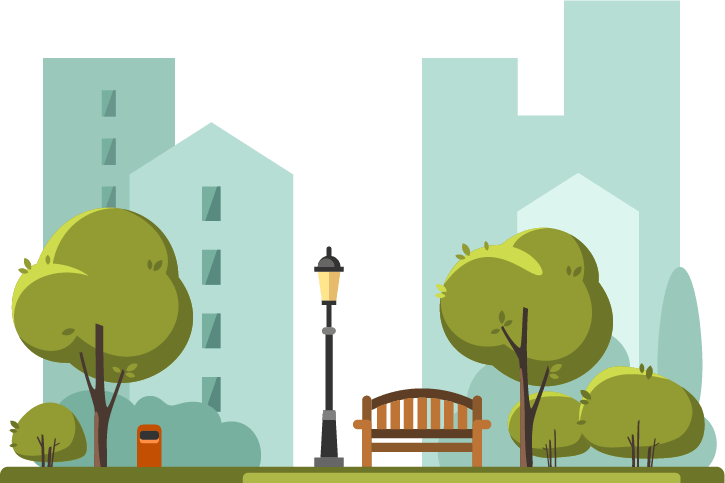 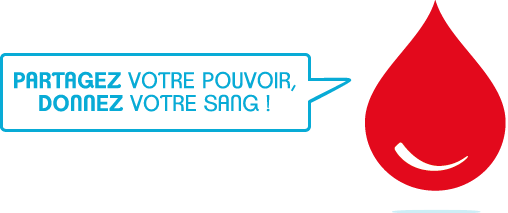 Niveau 2 (CM1-CM2)
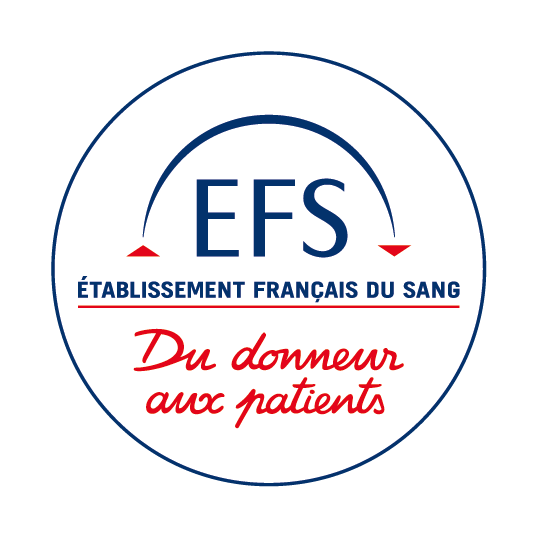 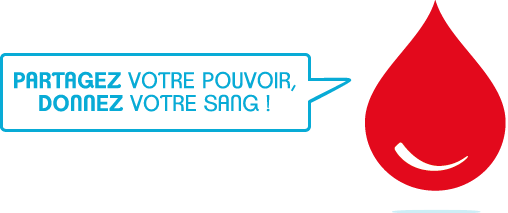 Niveau 2 (CM1-CM2)
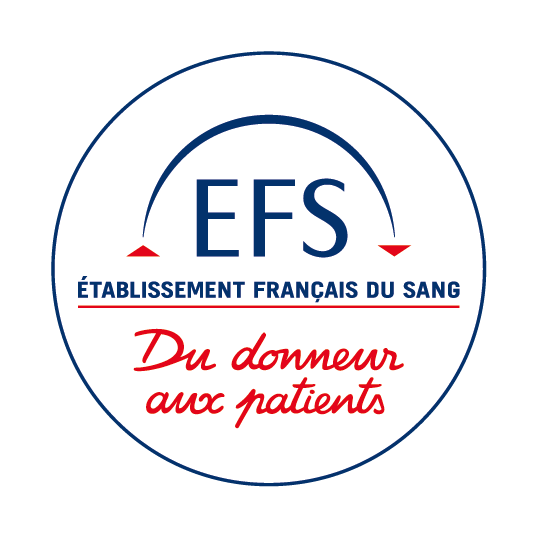 1
2
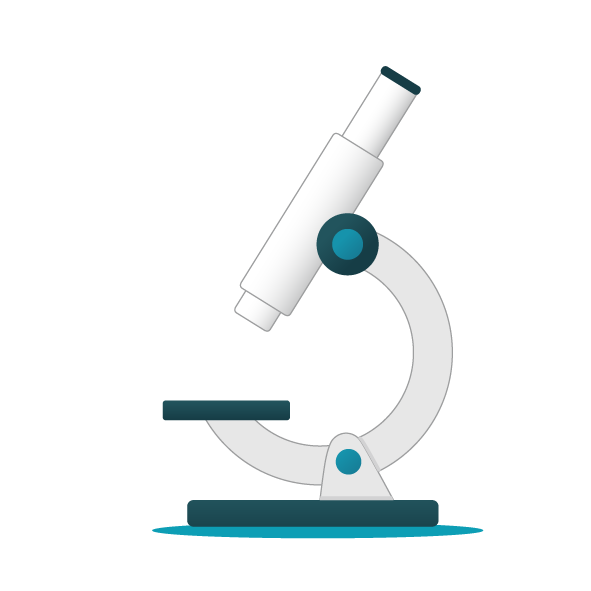 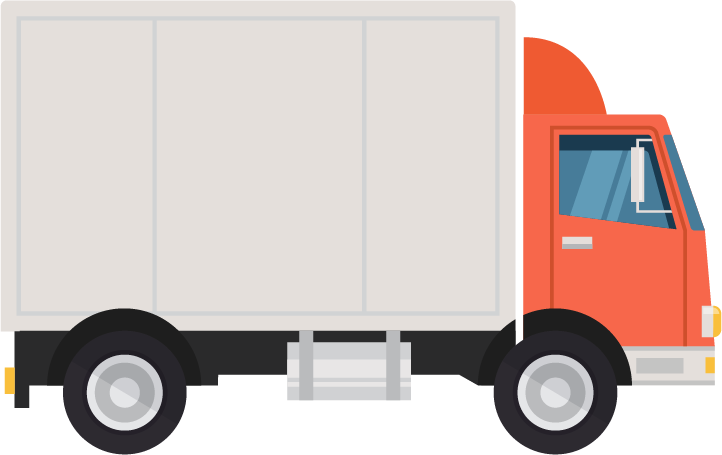 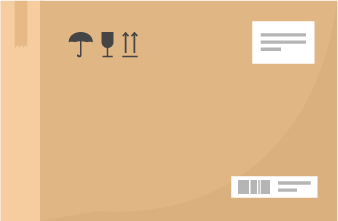 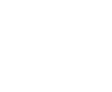 La poche de sang de Paul est récupérée par un camion.
Elle est emmenée dans un nouvel endroit où l’on va s’assurer qu’il n’y a aucun problème, et que le sang est de bonne qualité.
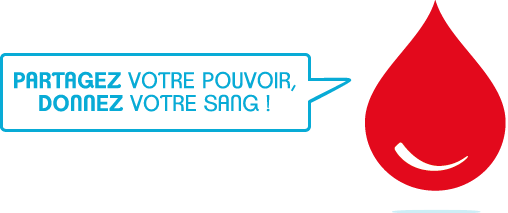 Niveau 2 (CM1-CM2)
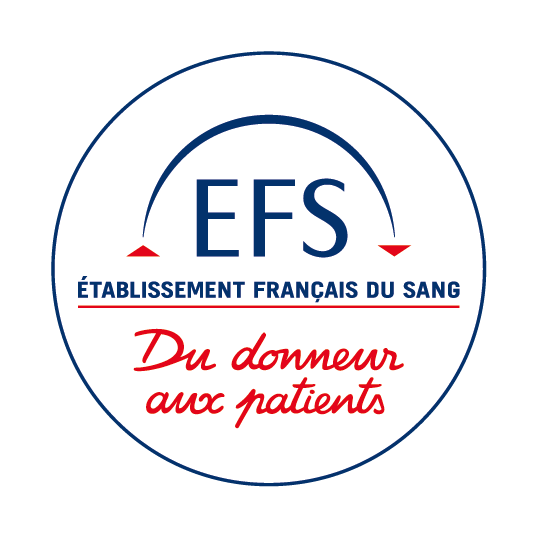 3
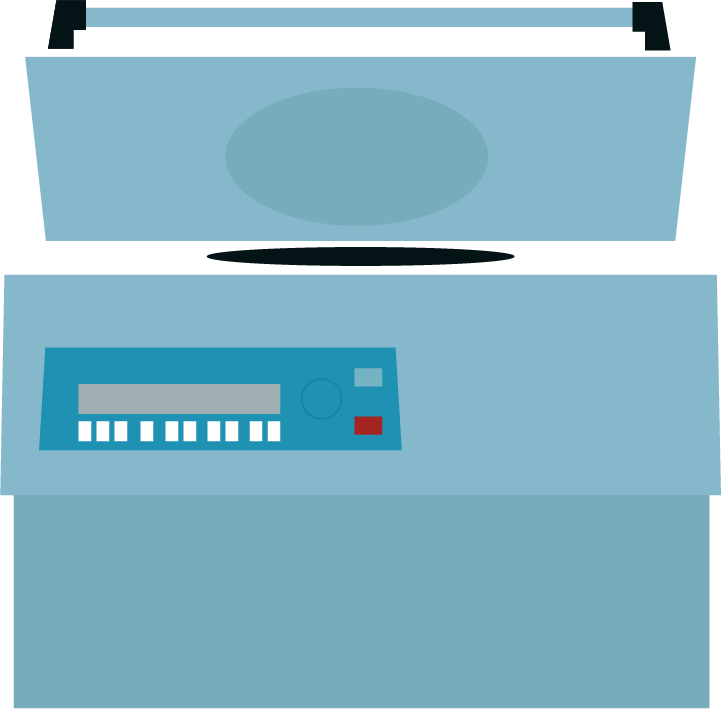 Ensuite, la poche de sang de Paul passe dans une machine qui permet de séparer les composants du sang.
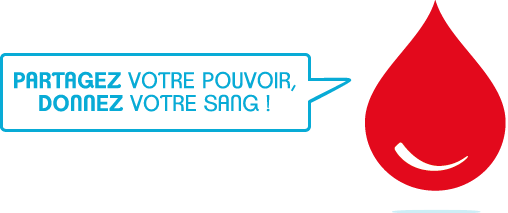 Niveau 2 (CM1-CM2)
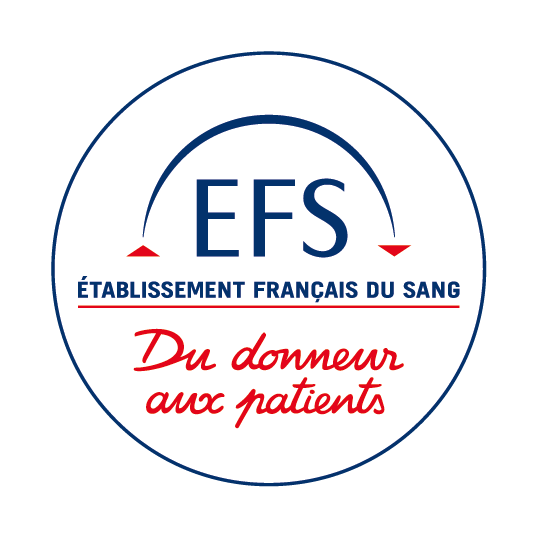 À l’issue de cette étape,la poche se divise en plusieurs nouvelles poches
Une poche pourle plasma
Une poche pourles globules rouges
Une poche pourles plaquettes
Pour rappel, les globules blancs ont été mis de côté !
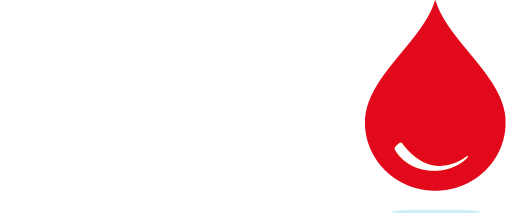 Niveau 2 (CM1-CM2)
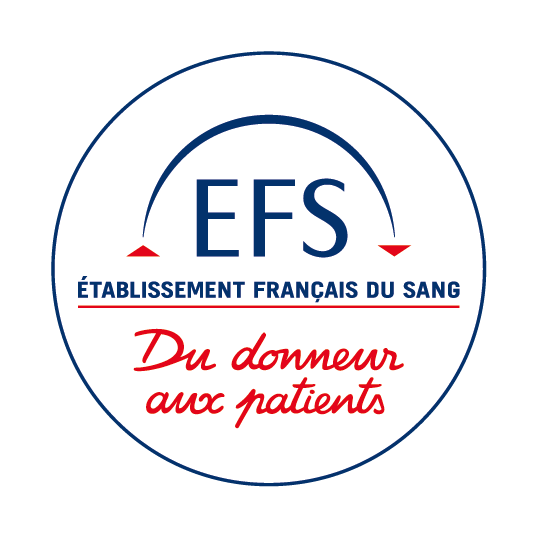 3
4
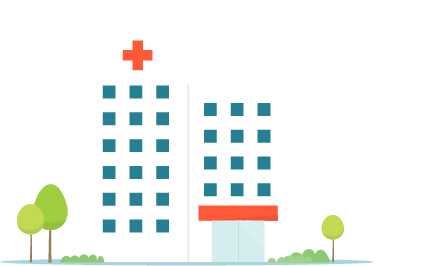 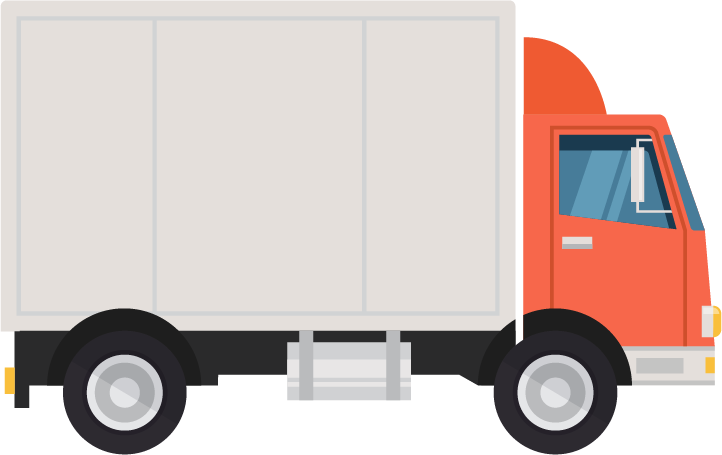 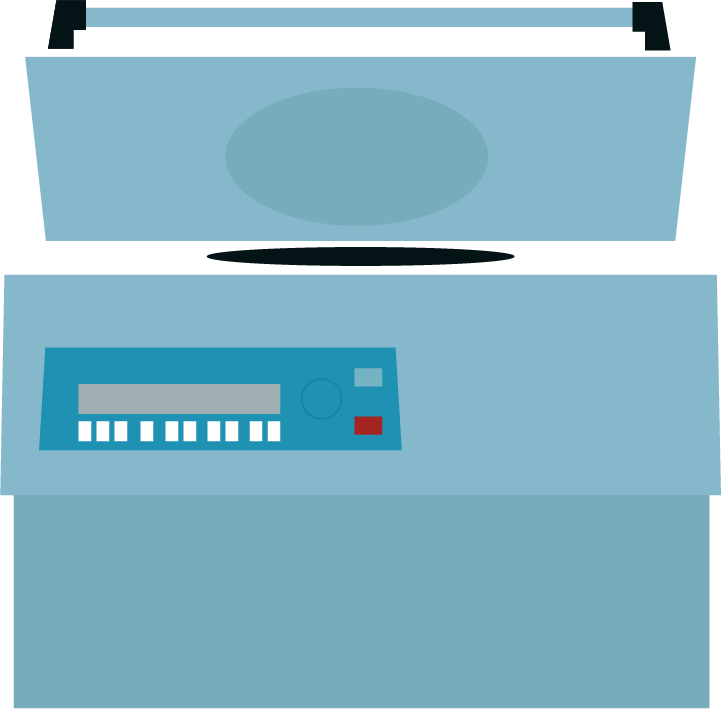 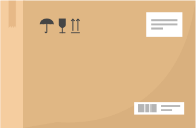 Ensuite, la poche de sang de Paul passe dans une machine qui permet de séparer les composants du sang.
Enfin, les poches de sang sont envoyées dans les hôpitaux pour soigner les malades.
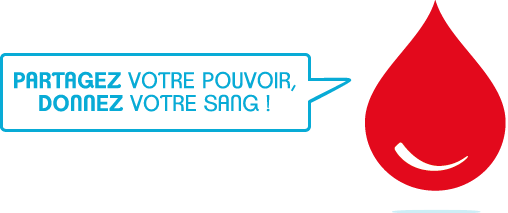 Niveau 2 (CM1-CM2)
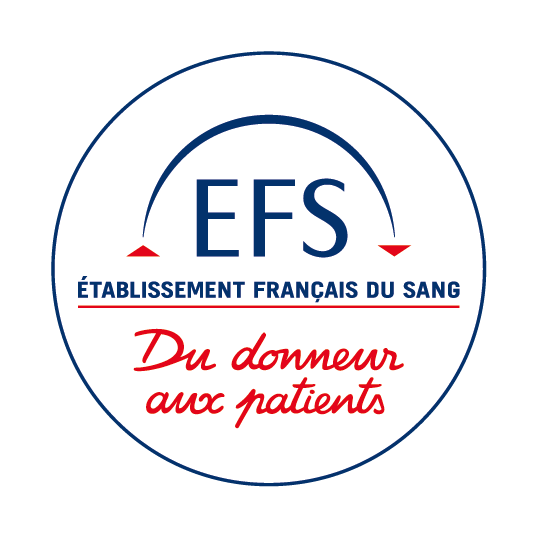 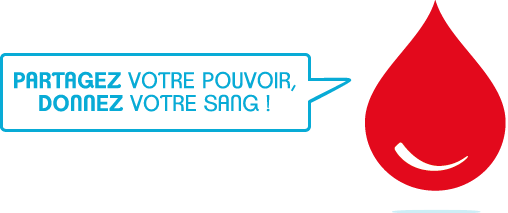 Niveau 2 (CM1-CM2)
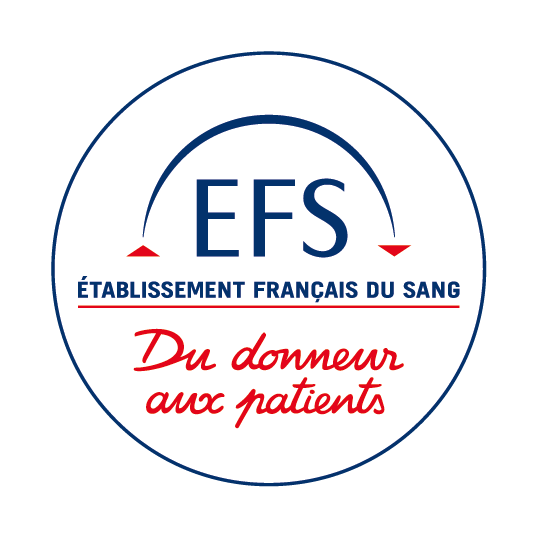 Quelle bonne nouvelle !
Grâce aux adultes qui donnent leur sang, les malades comme Philippe, Alba et Adel peuvent être soignés !
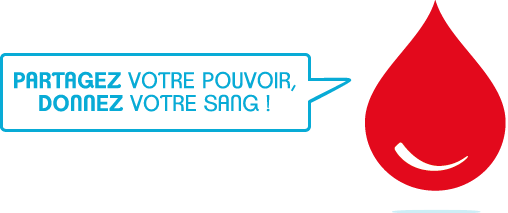 Niveau 2 (CM1-CM2)
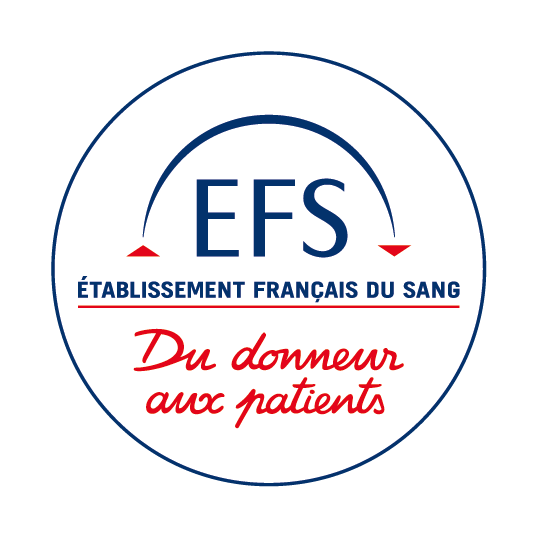 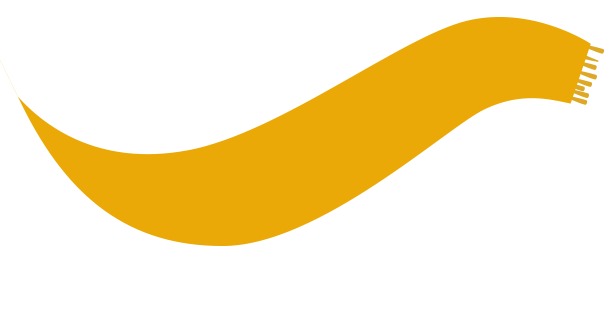 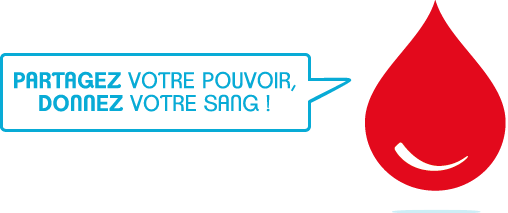 Niveau 2 (CM1-CM2)
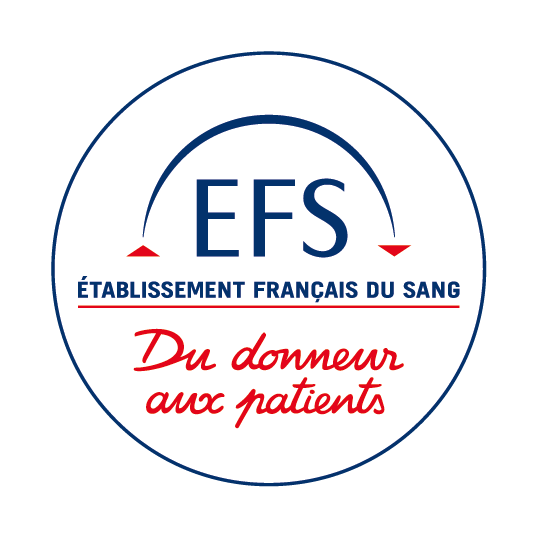 Parler du don de sang, c’est important car beaucoup de malades ont besoin de nous !Et d’ailleurs, peut-être qu’un jour, nous, ou quelqu’un que l’on aime aura besoin d’être soigné aussi grâce au don de sang. 

Pour le moment, vous êtes trop jeunes pour pouvoir donner votre sang. Mais vous avez quand même un rôle très important à jouer : vous pouvez devenir des messagers ! 

C’est aussi ça être solidaires et généreuxavec les malades.
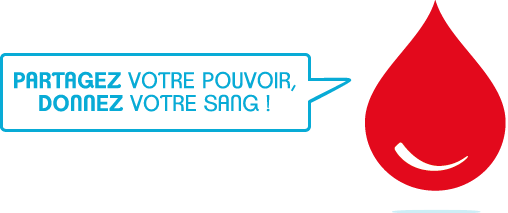 Niveau 2 (CM1-CM2)
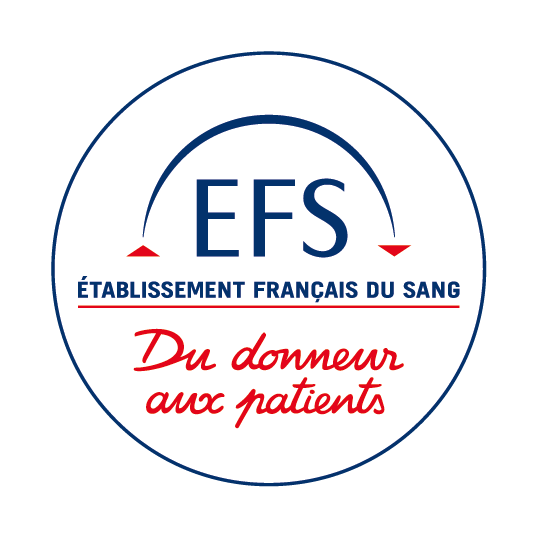 1
2
3
Vous pouvez parlerdu don de sang aux adultesque vous connaissez.
Vous pouvez leur expliquer quelles personnes ont besoin des dons de sang.
Vous pouvez leur dire que ça ne fait pas mal, que ça ne dure pas longtemps et que ça permet de sauver 3 vies !
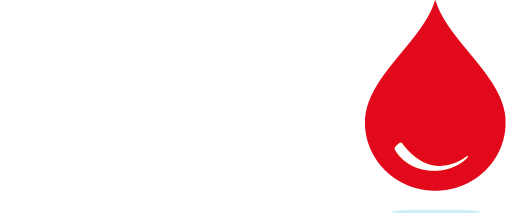 Niveau 2 (CM1-CM2)
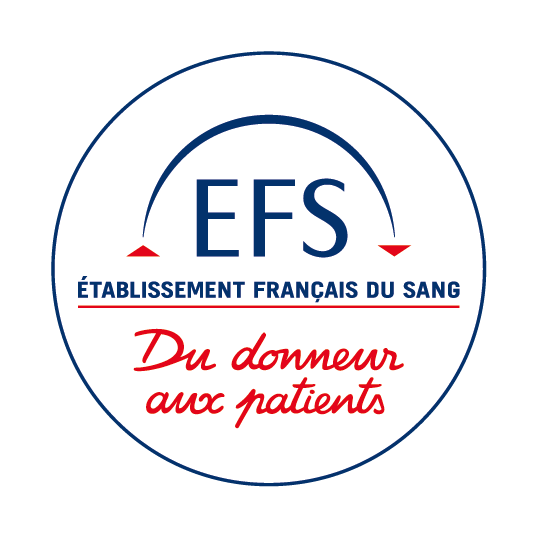 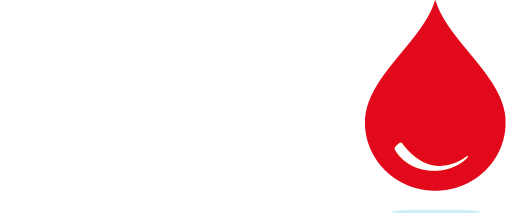 Niveau 2 (CM1-CM2)
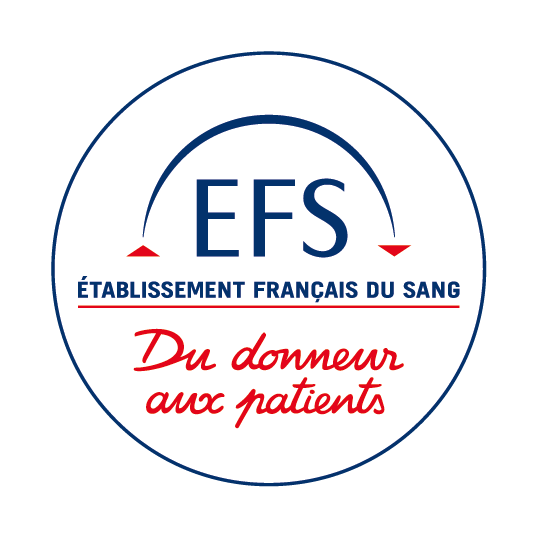 Individuellement ou par équipes
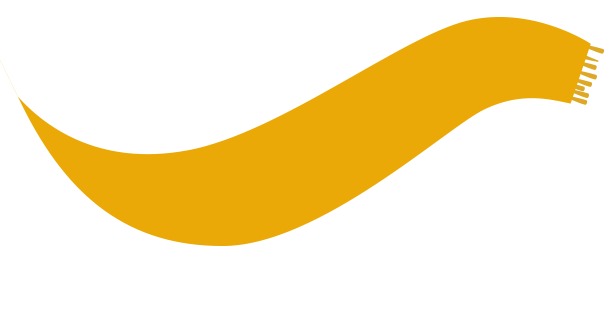 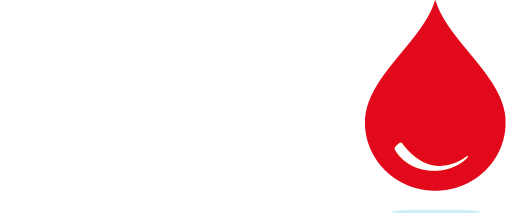 Niveau 2 (CM1-CM2)
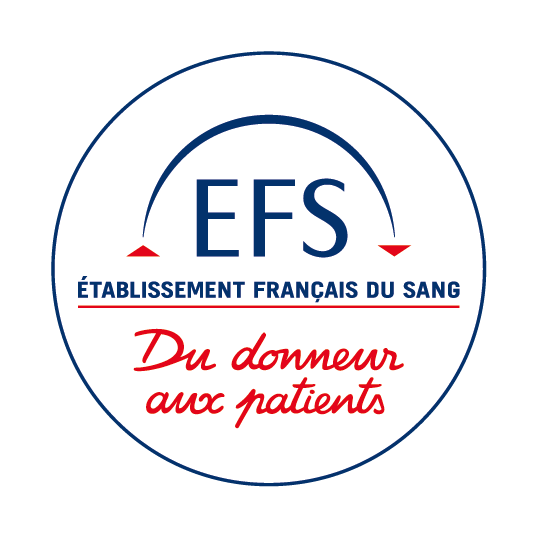 Citez-moi les 4 composants du sang ?
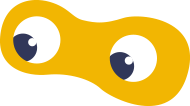 Réponse
Globules rouges, globules blancs, plaquettes et plasma
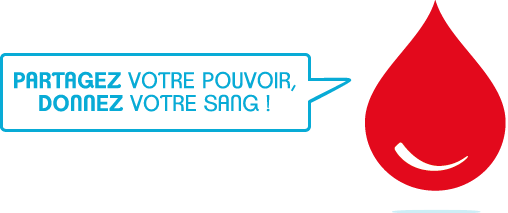 Niveau 2 (CM1-CM2)
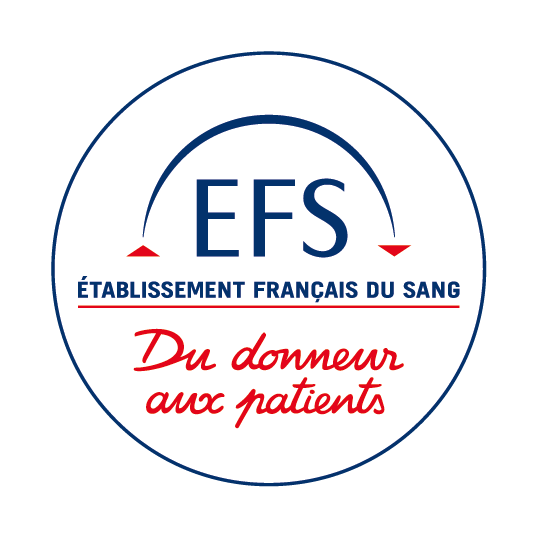 Quel mot est utilisépour désigner l’administrationdu sang à un malade ?
Réponse
La transfusion
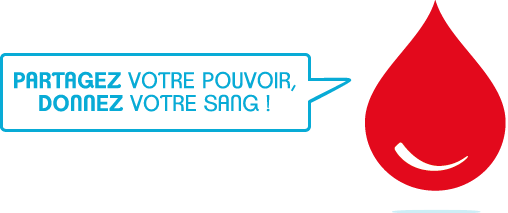 Niveau 2 (CM1-CM2)
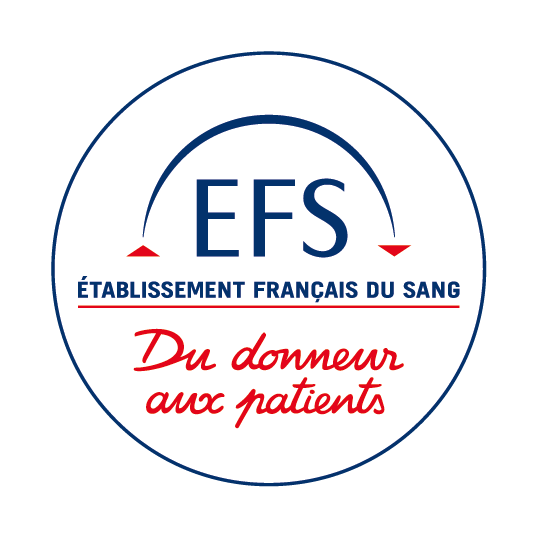 De combien de dons de sangpar jour la France a-t-elle besoinpour soigner tous les malades ?
Réponse
10 000 dons de sang par jour
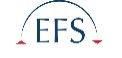 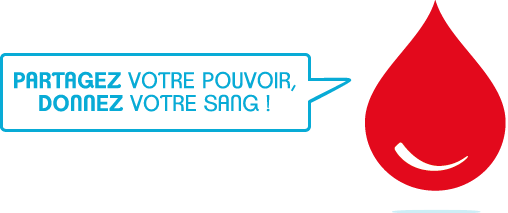 Niveau 2 (CM1-CM2)
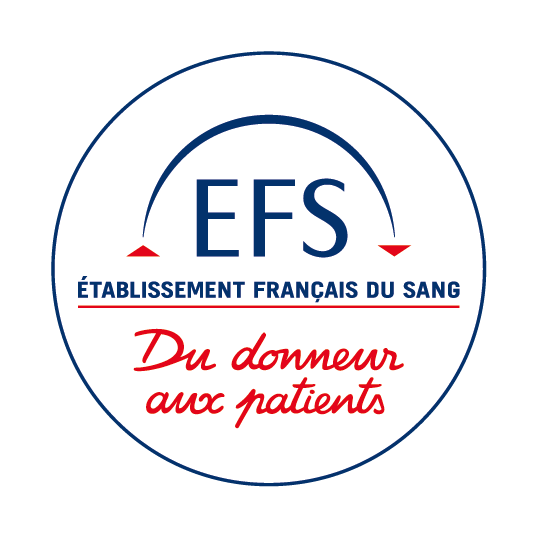 Citez-moi une maladiepour laquelle le don de sang estindispensable pour être soignée ?
Réponse
La leucémie, la drépanocytose, les déficits immunitaires … On peut aussi avoir besoin de dons de sang lors des accidents graves.
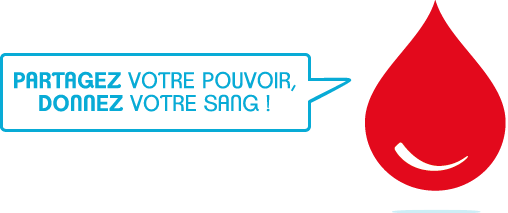 Niveau 2 (CM1-CM2)
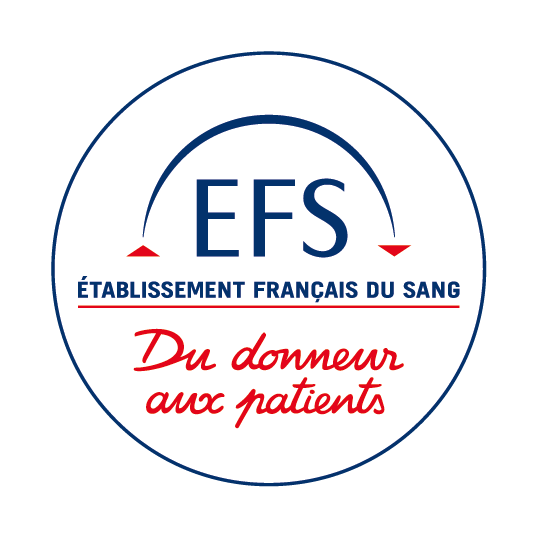 Combien de tempsdure un don de sang ?
Réponse
1 heure en tout avec l’entretienavec le médecin, le repas à la fin. Mais le prélèvementne dure que 10 minutes.
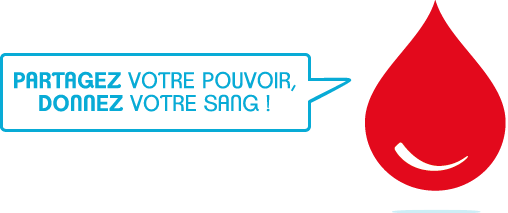 Niveau 2 (CM1-CM2)
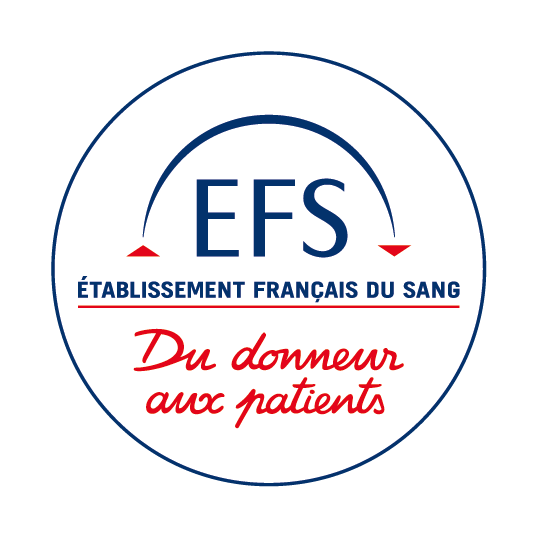 Combien de viespeut-on sauver grâceau don de sang ?
Réponse
Grâce aux différents composants du sang(globules rouges, plaquettes et plasma) on peut soigner 3 malades différents, et donc sauver 3 vies.
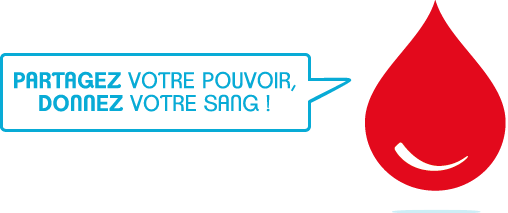 Niveau 2 (CM1-CM2)
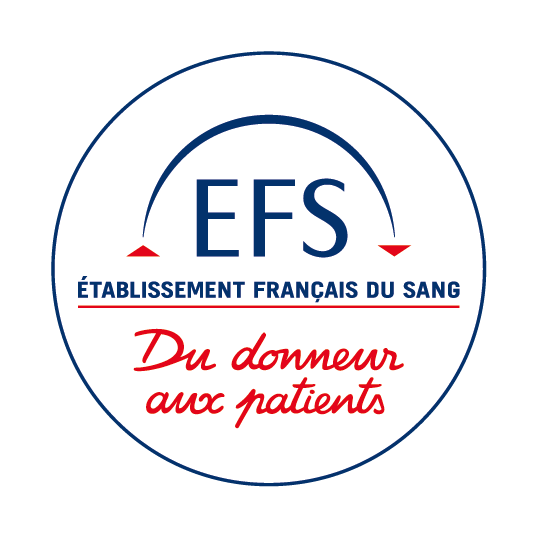 Quelles sont les conditionsà respecter pour pouvoirdonner son sang ?
Réponse
Il faut avoir 18 ans minimum et 70 ansmaximum et être en parfaite santé.
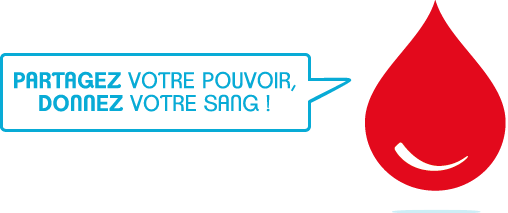 Niveau 2 (CM1-CM2)
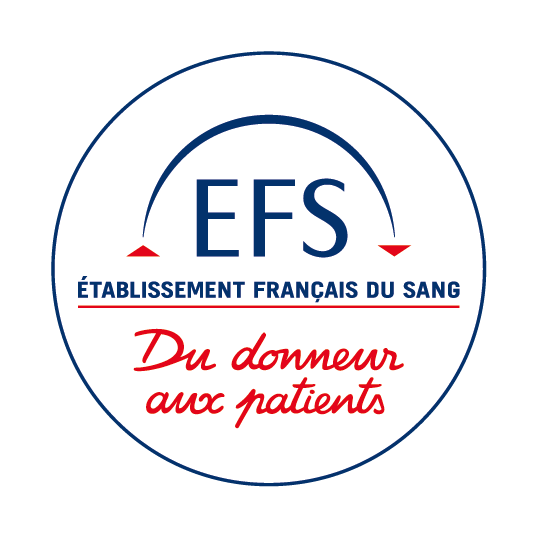 Retrouvez plein d’autres infos sur le sitedondesang.efs.sante.fr
Et suivez l’EFS sur
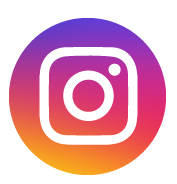 Niveau 2 (CM1-CM2)